Развитие творческих способностей 
у детей дошкольного возраста 
через использование нетрадиционных техник рисования
г. Каменск-Уральский, 2015 год.
Это правда! Ну чего же тут скрывать?
Дети любят, очень любят рисовать!
На бумаге, на асфальте, на стене
И в трамвае на окне…
                                             Э. Успенский.
«Каждый ребёнок – художник. 
Трудность в том, чтобы остаться художником, 
выйдя из детского возраста»
Пабло Пикассо
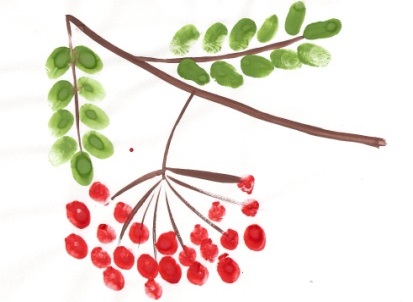 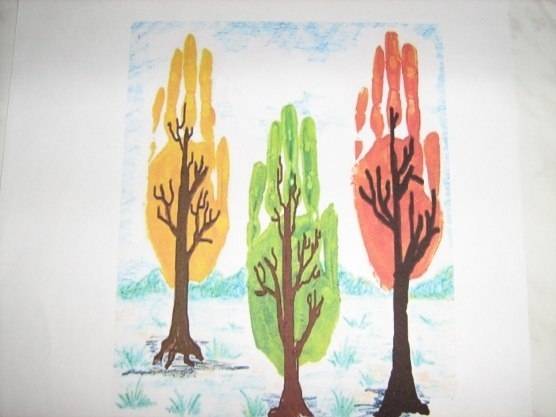 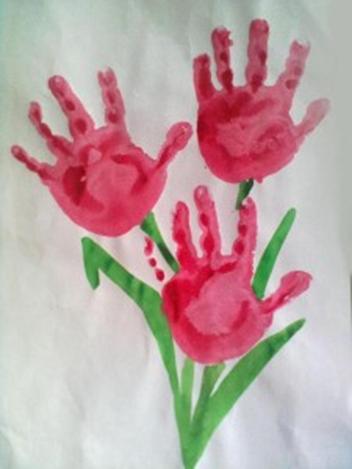 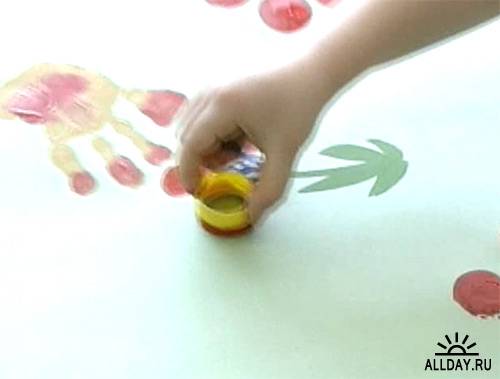 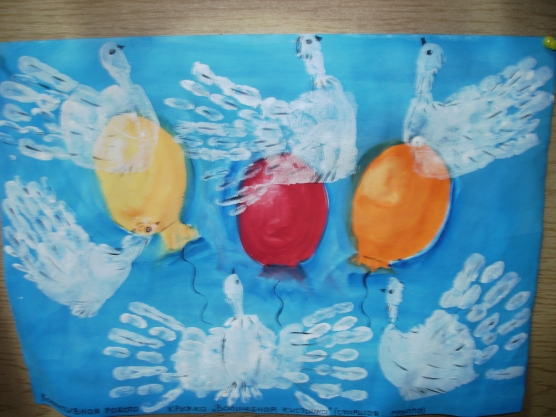 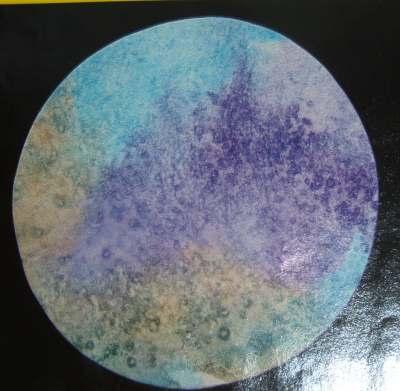 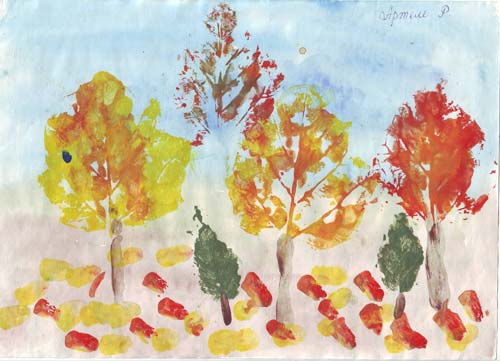 С детьми младшего дошкольного возраста рекомендуется использовать
тампование
рисование пальчиками
рисование крупой
рисование ладошками
Младший дошкольный возраст
оттиск печатками из картофеля
рисование мятой бумагой
рисование ватными палочками
свеча + акварель
печать поролоном
рисование солью
печать пробками
Проведение занятий с использованием 
нетрадиционных техник: 
Развивает мелкую моторику рук и тактильное восприятие
Развивает внимание, мышление и усидчивость
Развивает творческие способности, воображение
Развивает пространственную ориентировку на листе бумаги, глазомер и зрительное восприятие
Учит детей свободно выражать свой замысел, работать с разнообразными материалами  
Формирует навыки контроля и самоконтроля
Во время работы дети получают эстетическое удовольствие
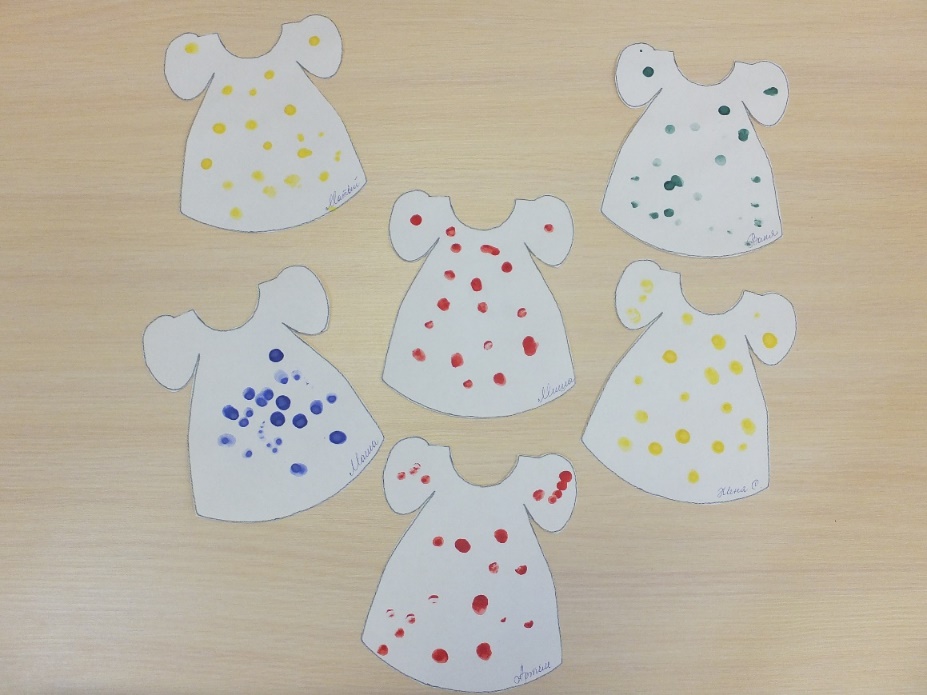 Рисование пальчиком
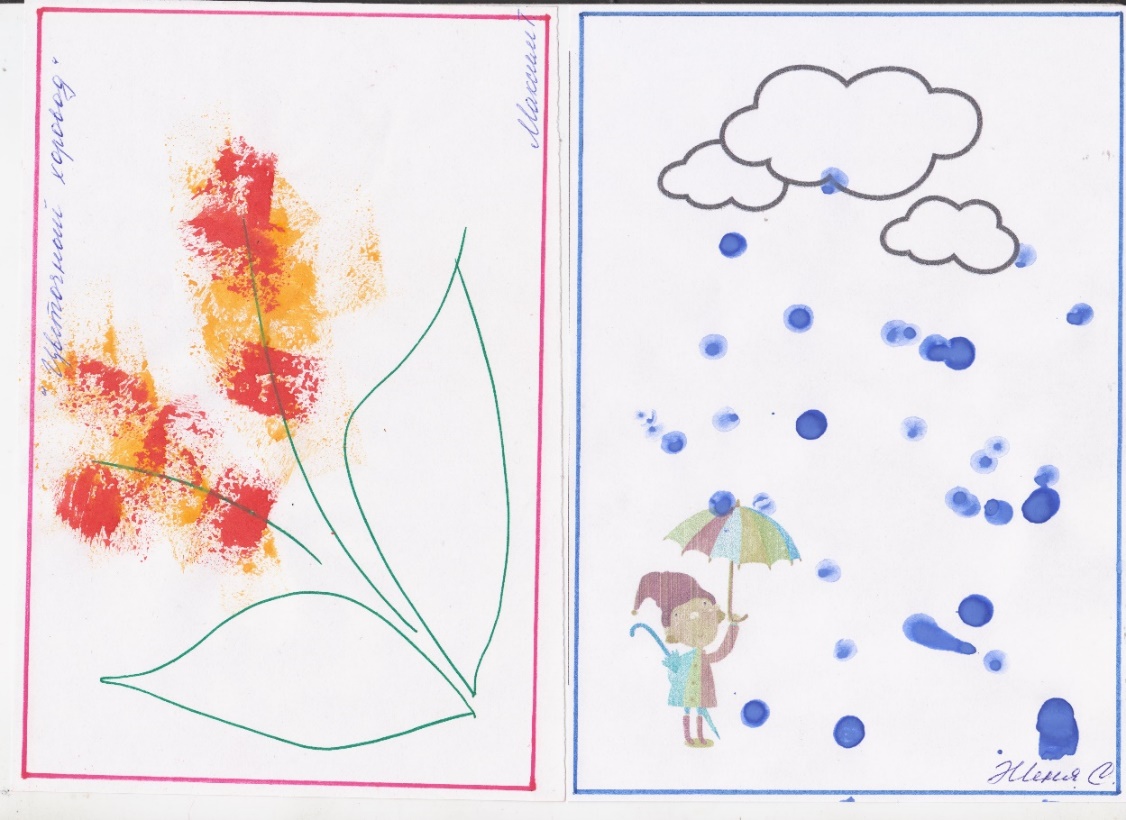 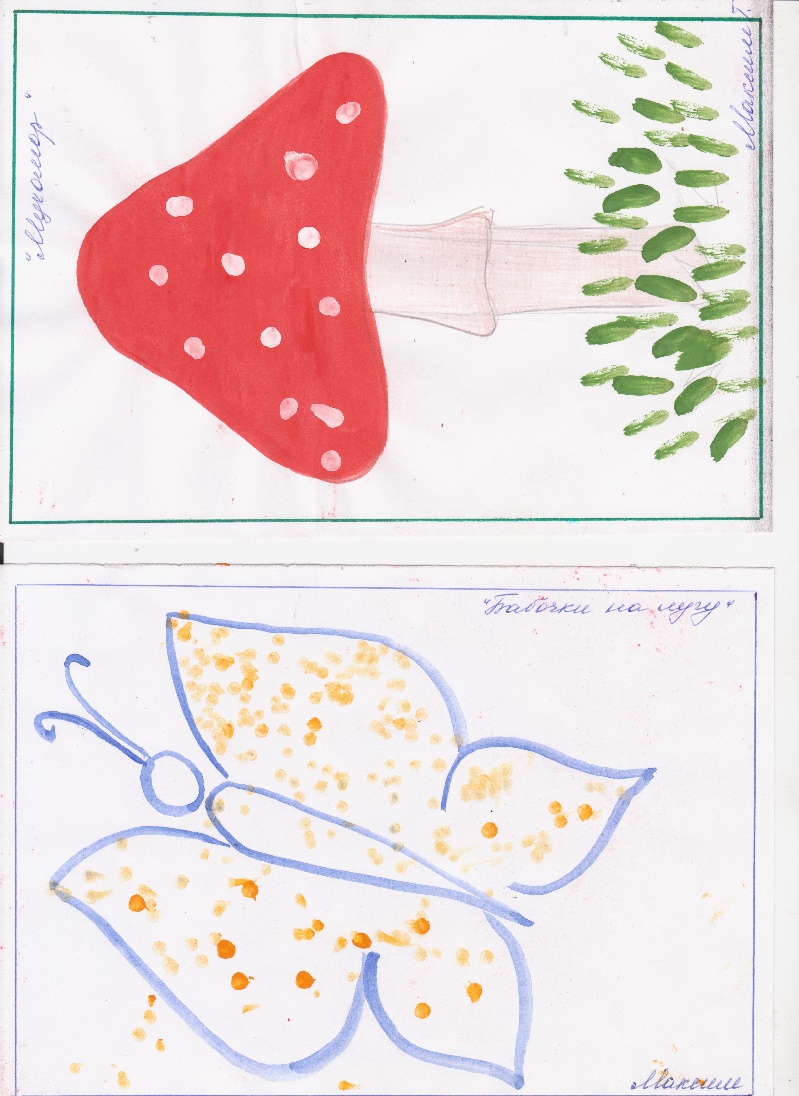 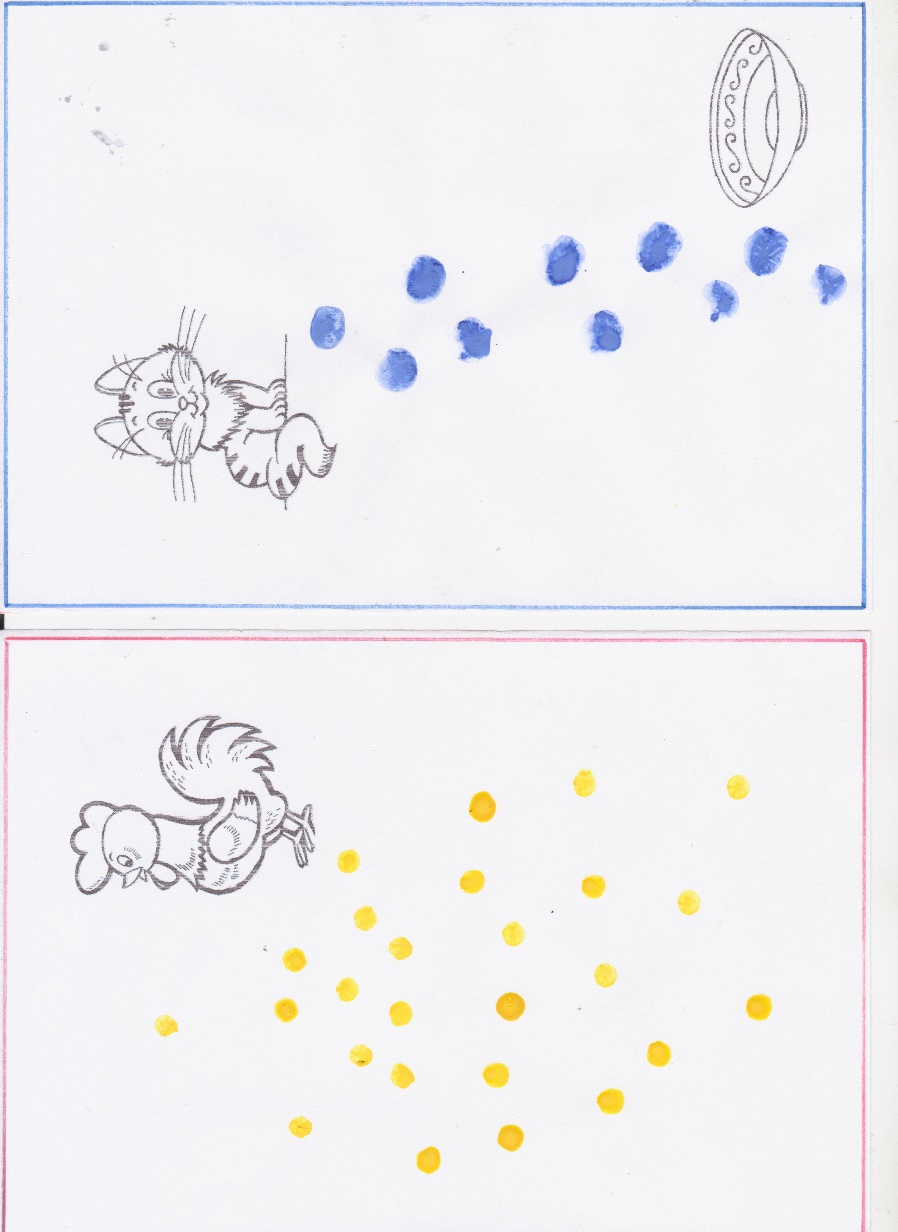 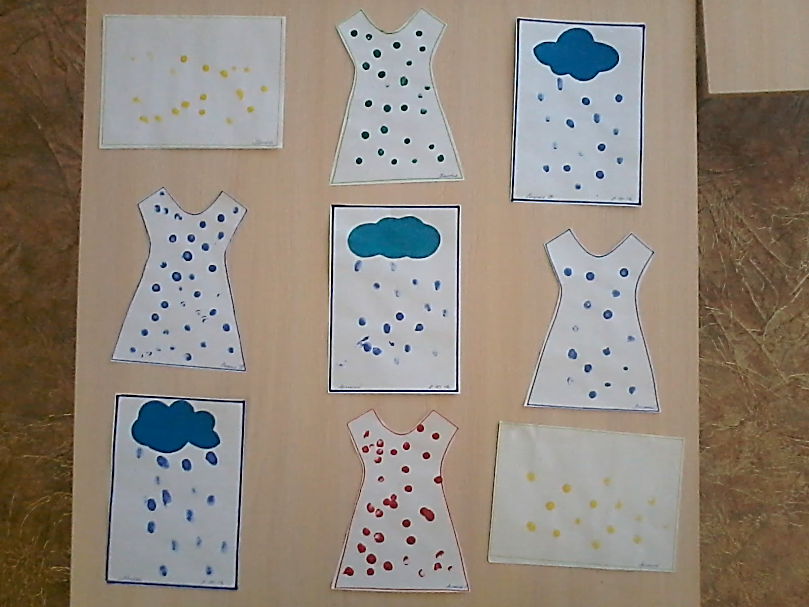 «Осенний дождик»
«Мухомор»
«Помоги котенку»
«Сшили Тане сарафан»
Рисование ладошкой
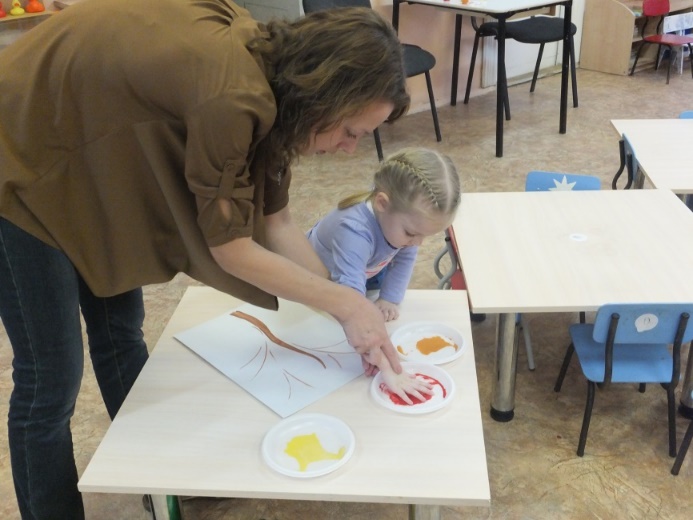 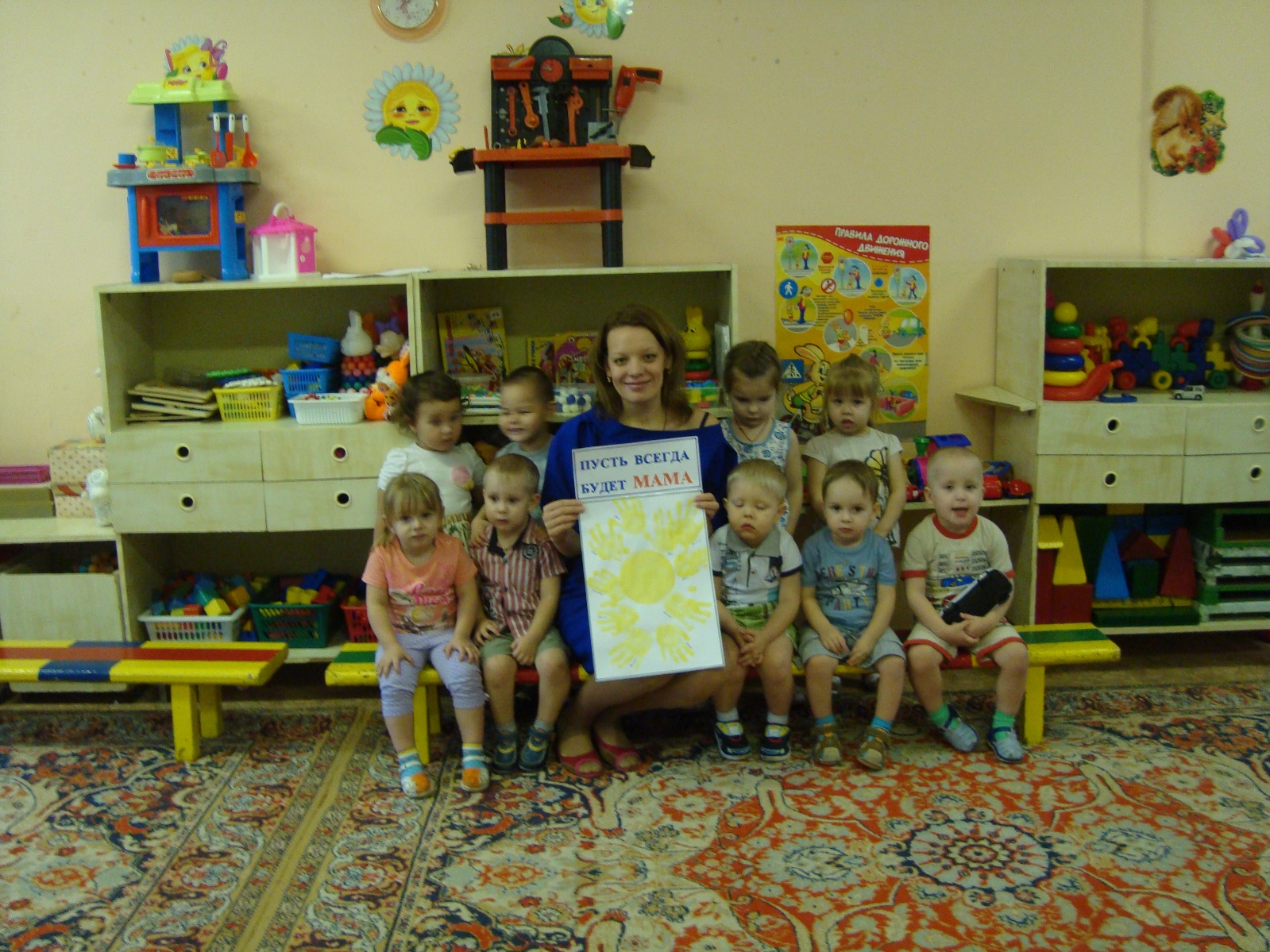 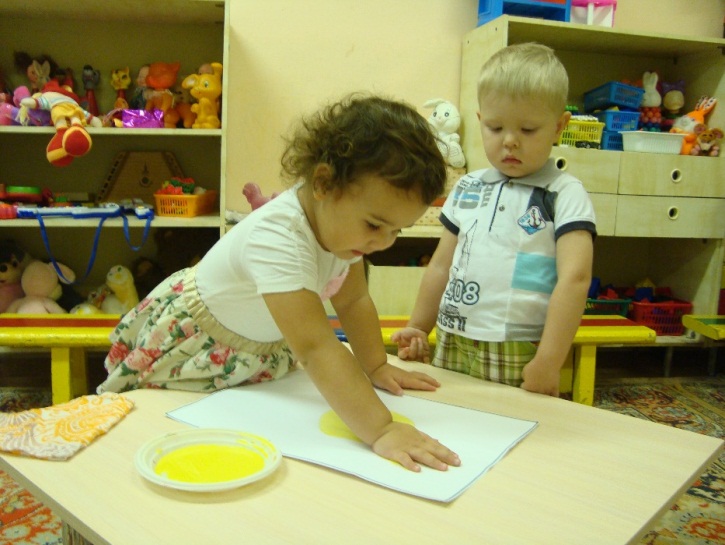 «Лучики для солнышка»
«Осеннее дерево»
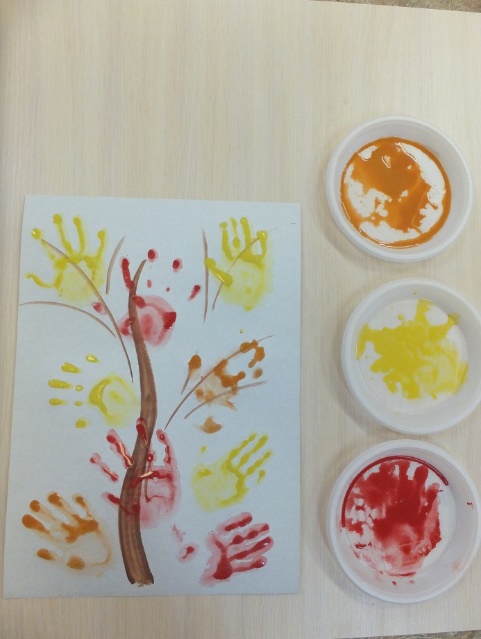 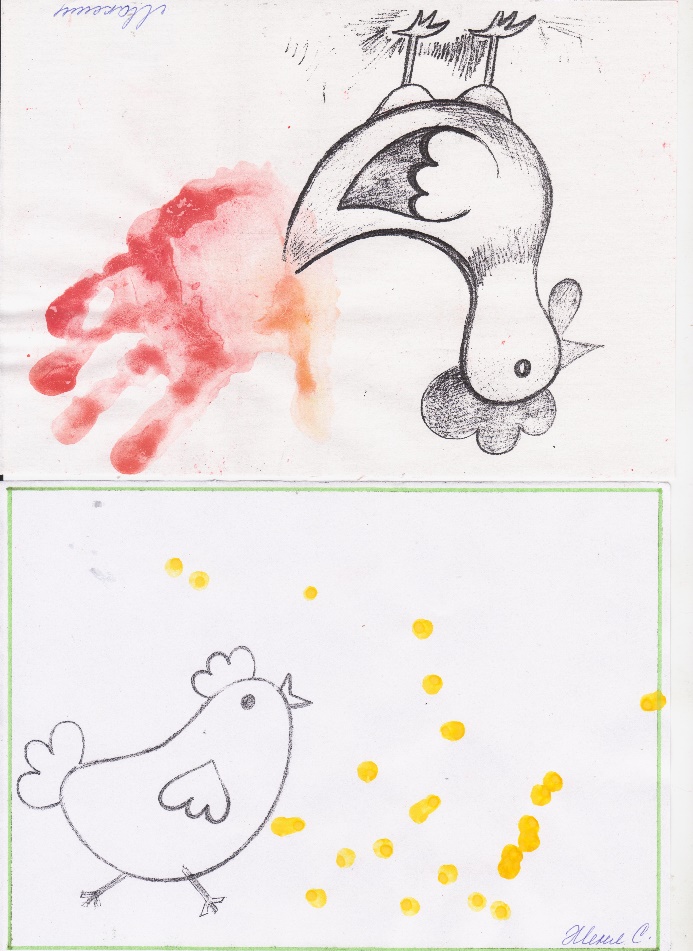 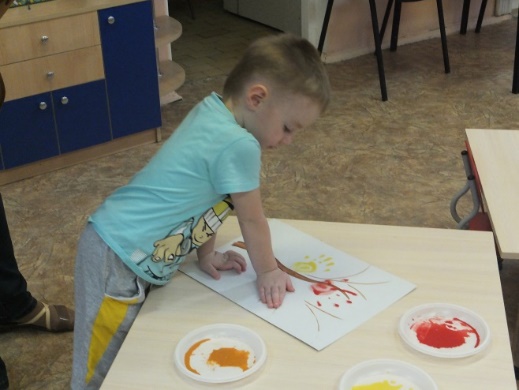 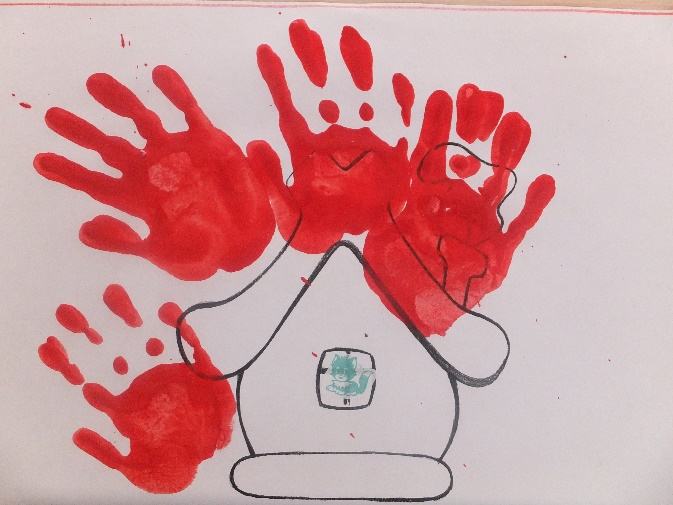 «Красивый хвост у петуха»
«Кошкин дом»
Оттиск печатками из картофеля

Эта техника позволяет многократно изображать один и тот же предмет, составляя из его отпечатков самые разнообразные композиции. Ребенок прижимает печатку к подушечке с краской и наносит оттиск на лист бумаги.
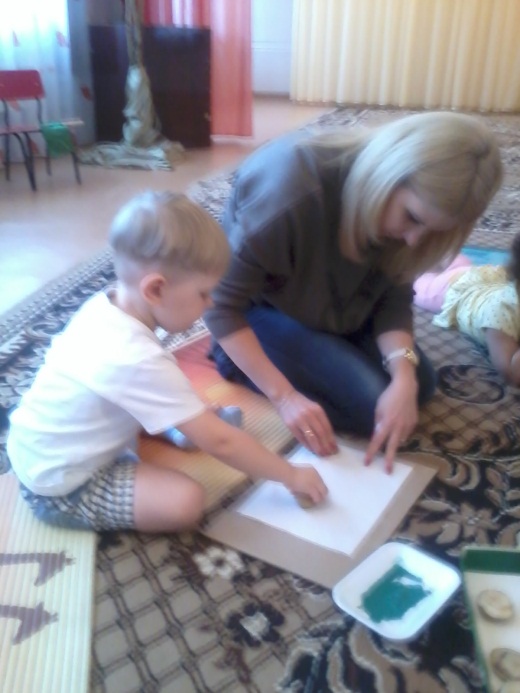 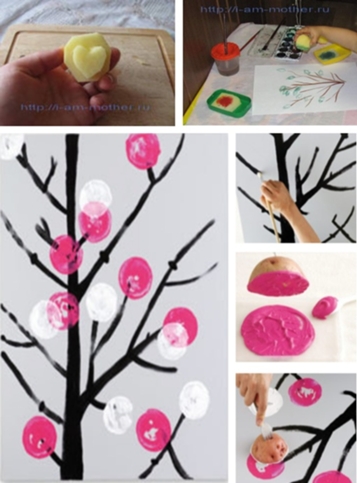 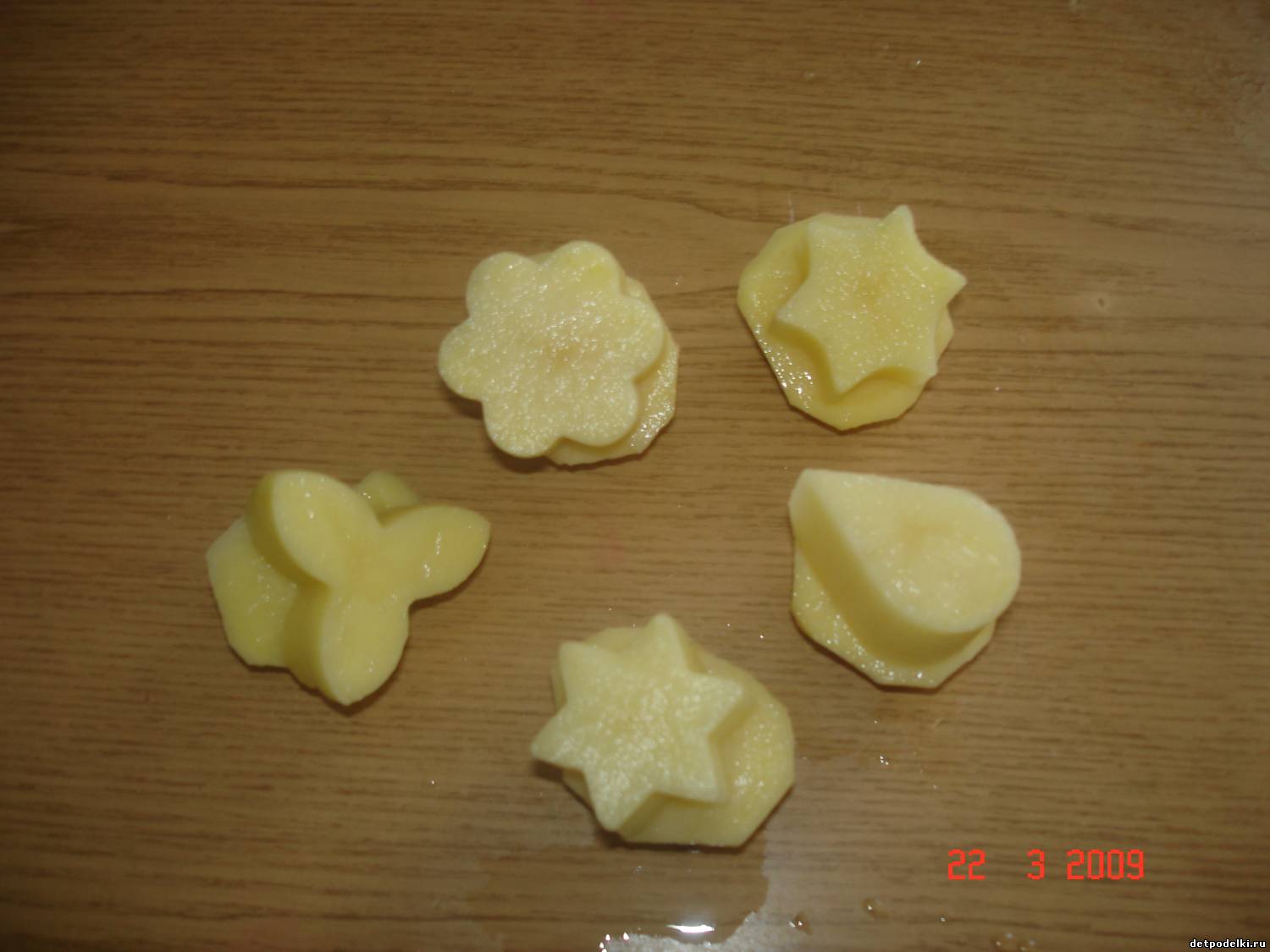 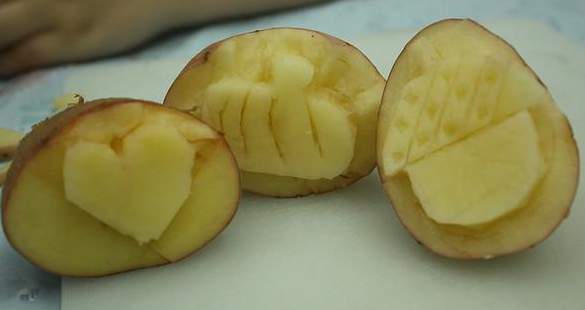 Поролоновые рисунки
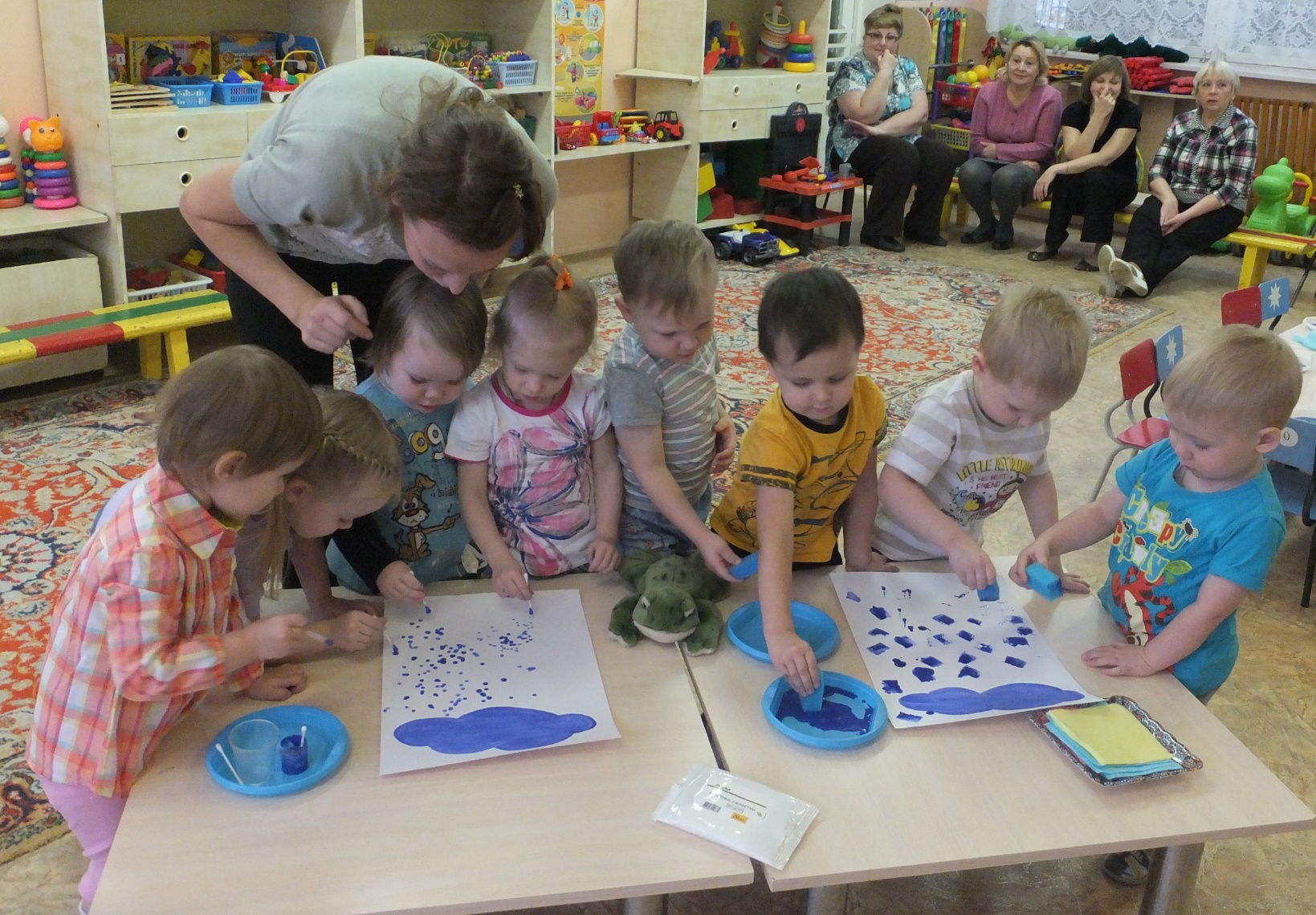 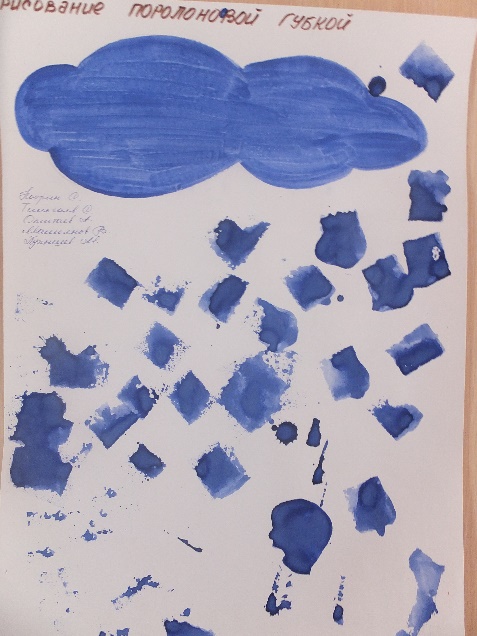 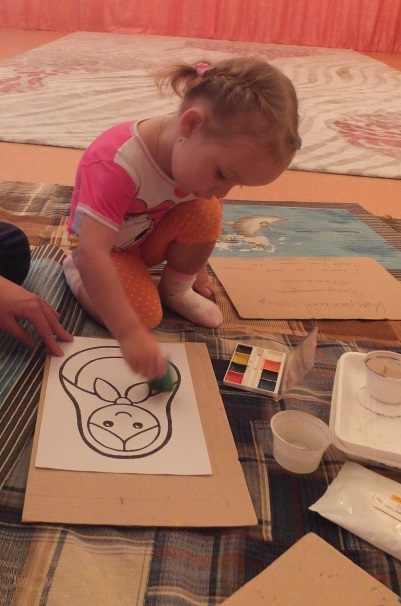 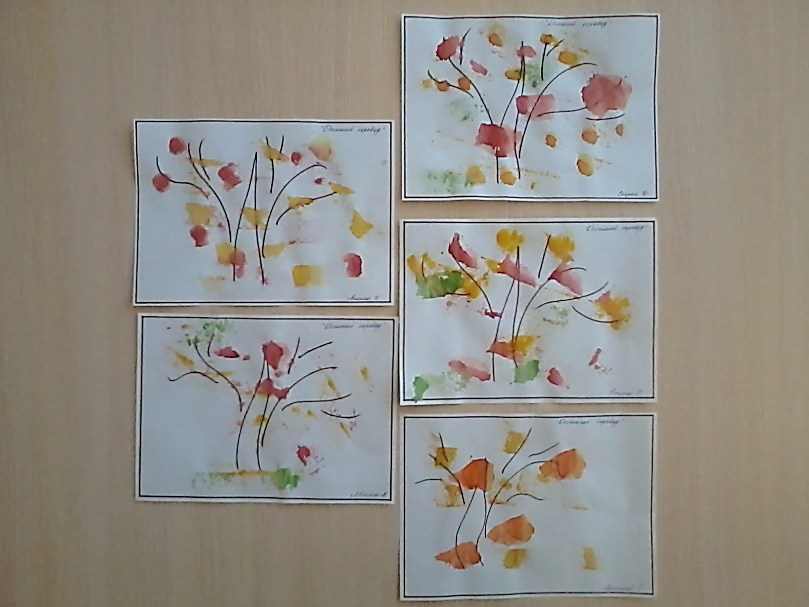 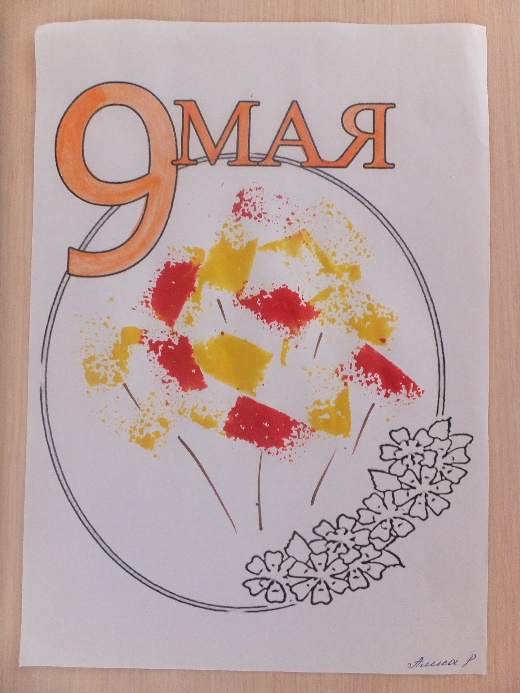 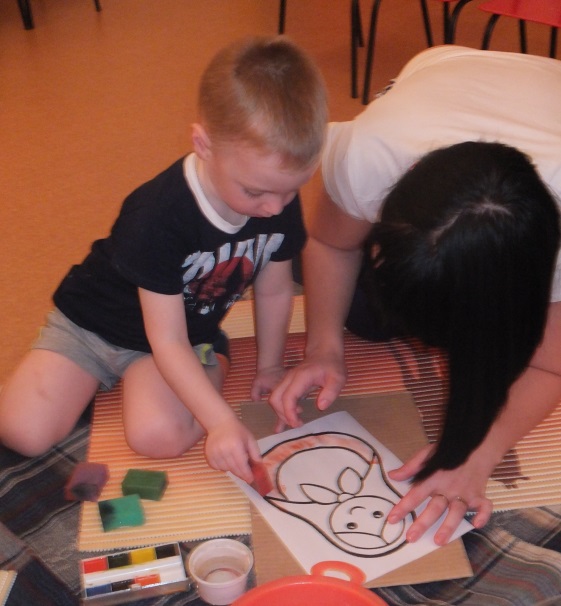 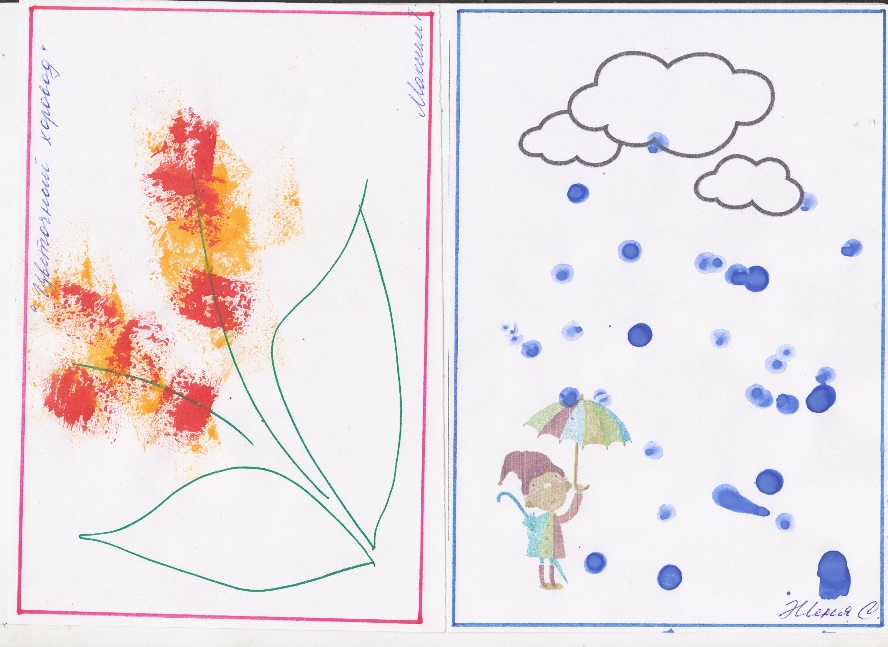 Техника рисования крупой
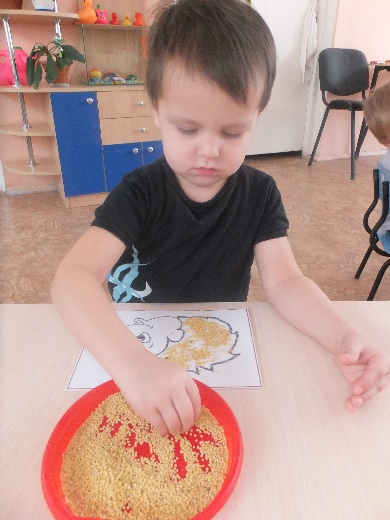 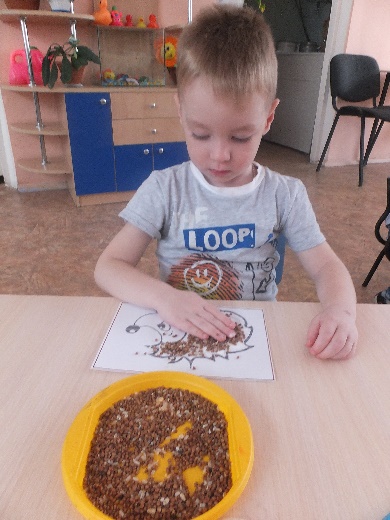 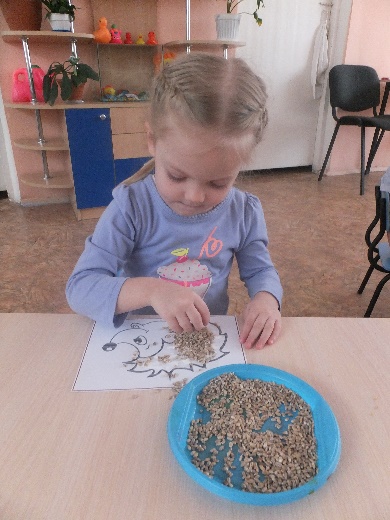 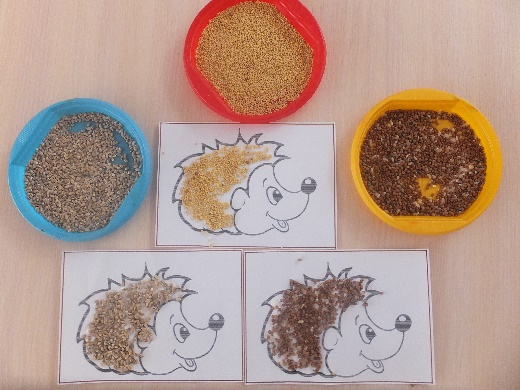 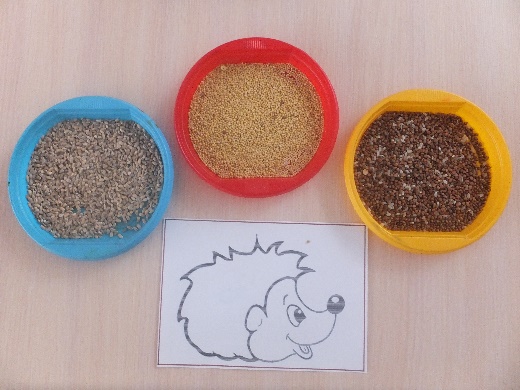 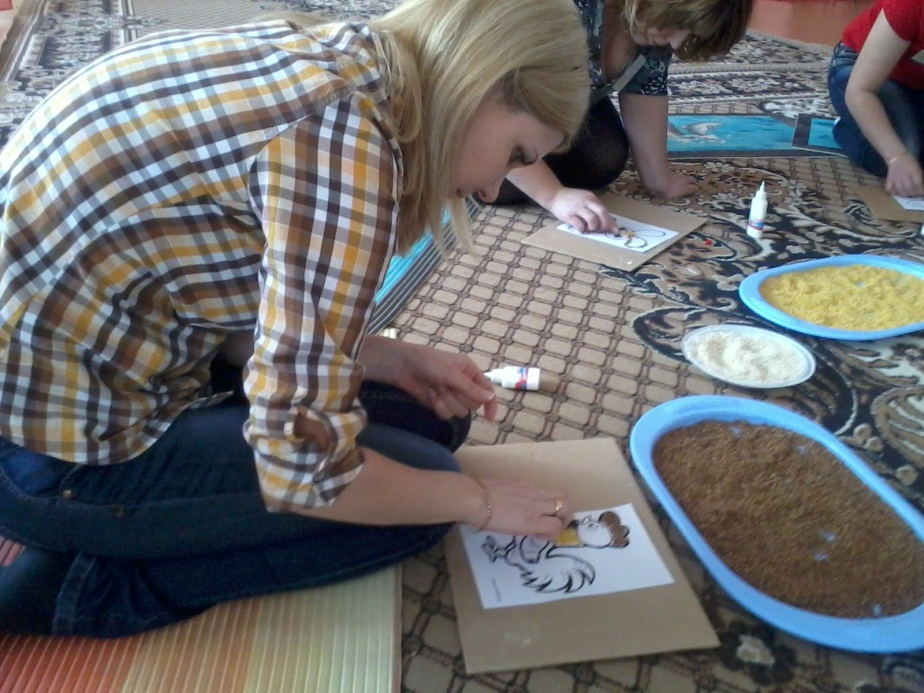 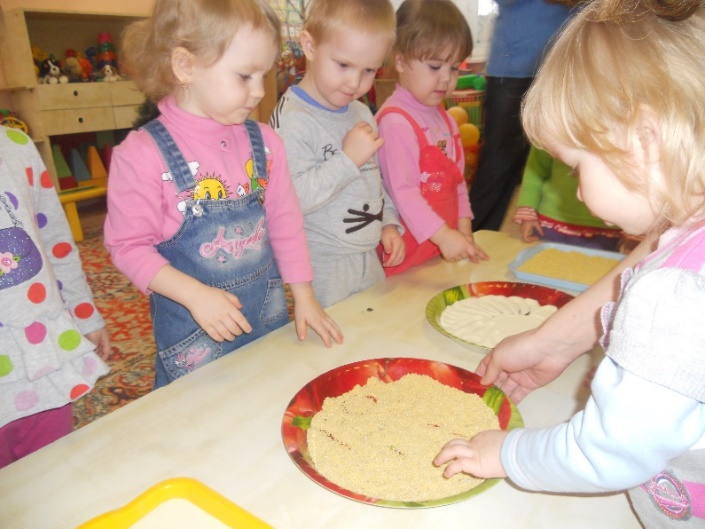 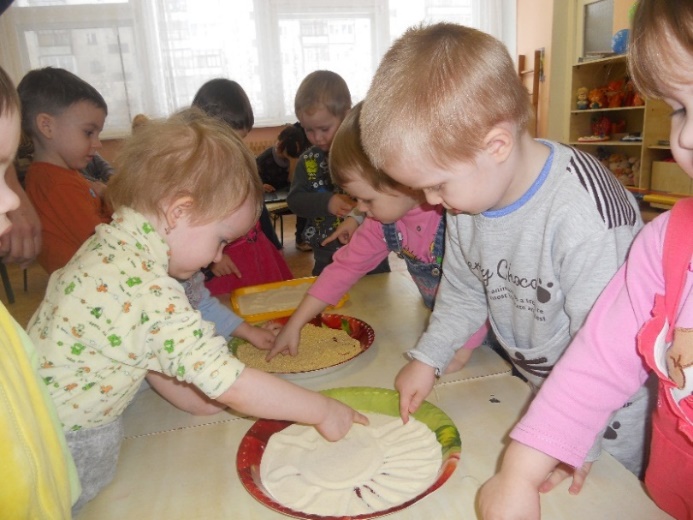 сначала нужно сделать рисунок клеем ПВА на бумаге, затем засыпать всё солью, 
после высыхания стряхнуть лишнюю соль.
Рисование солью
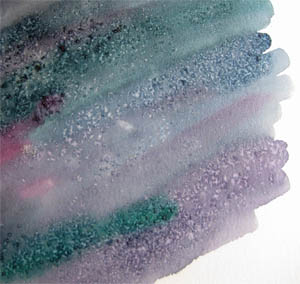 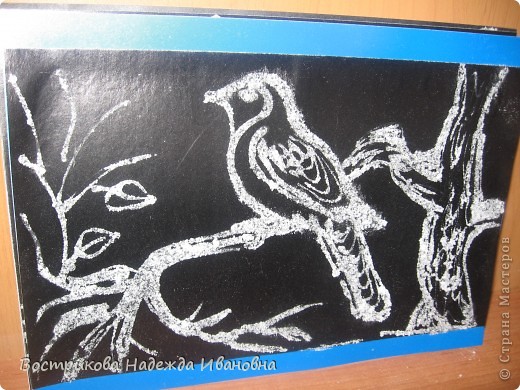 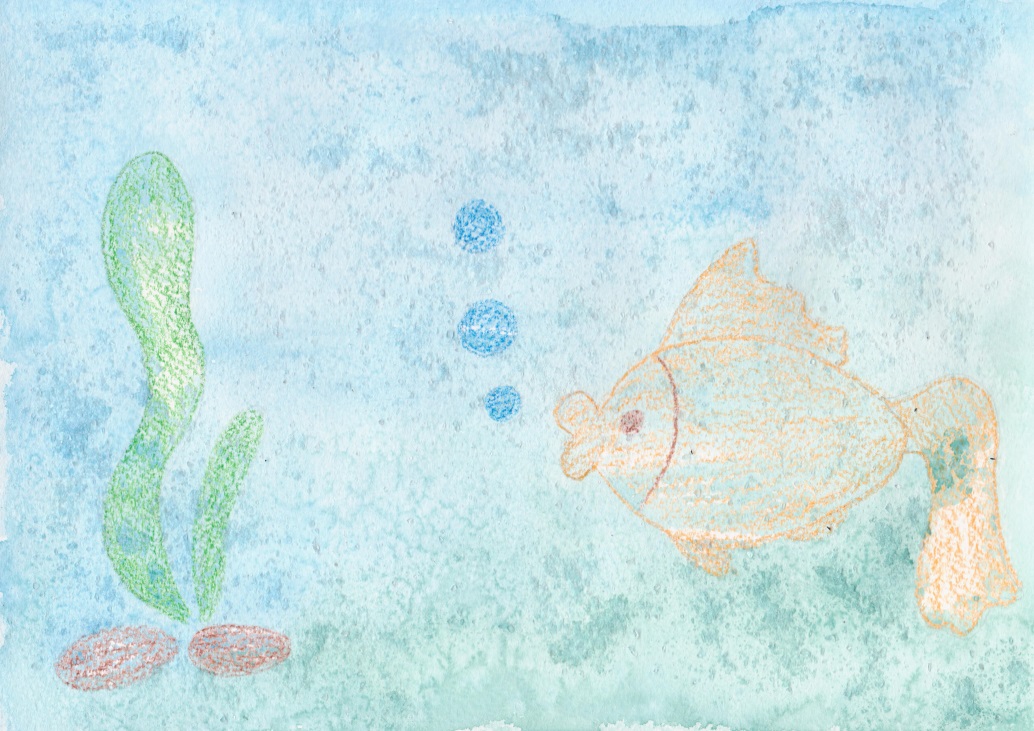 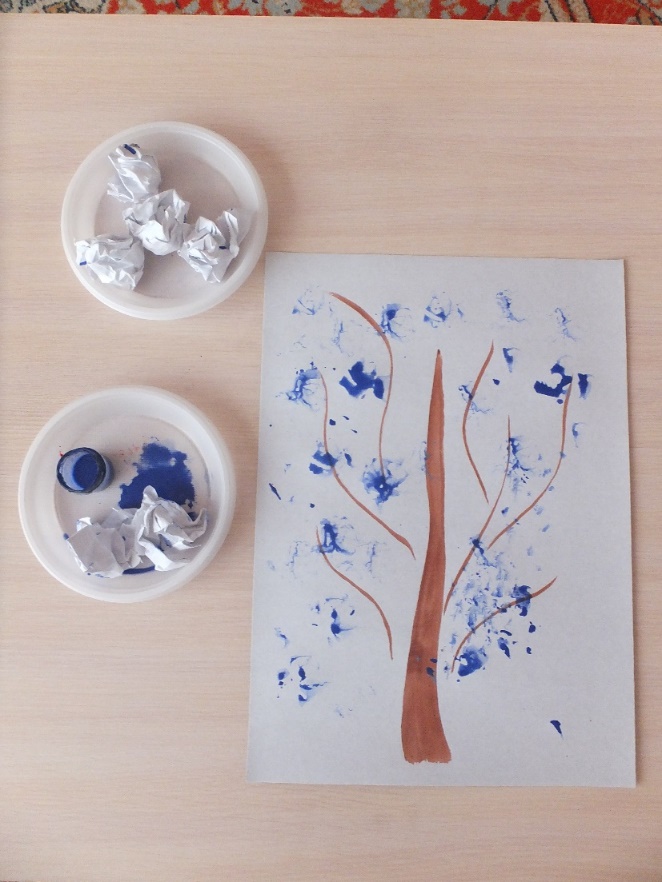 Рисование бумагой
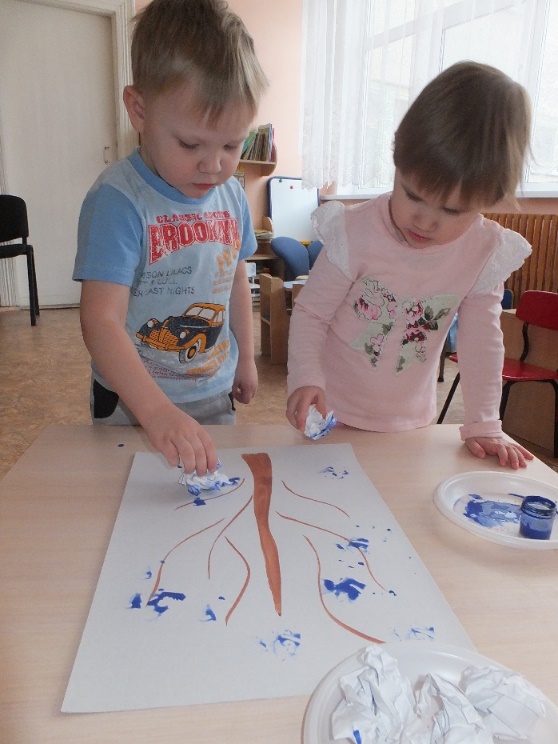 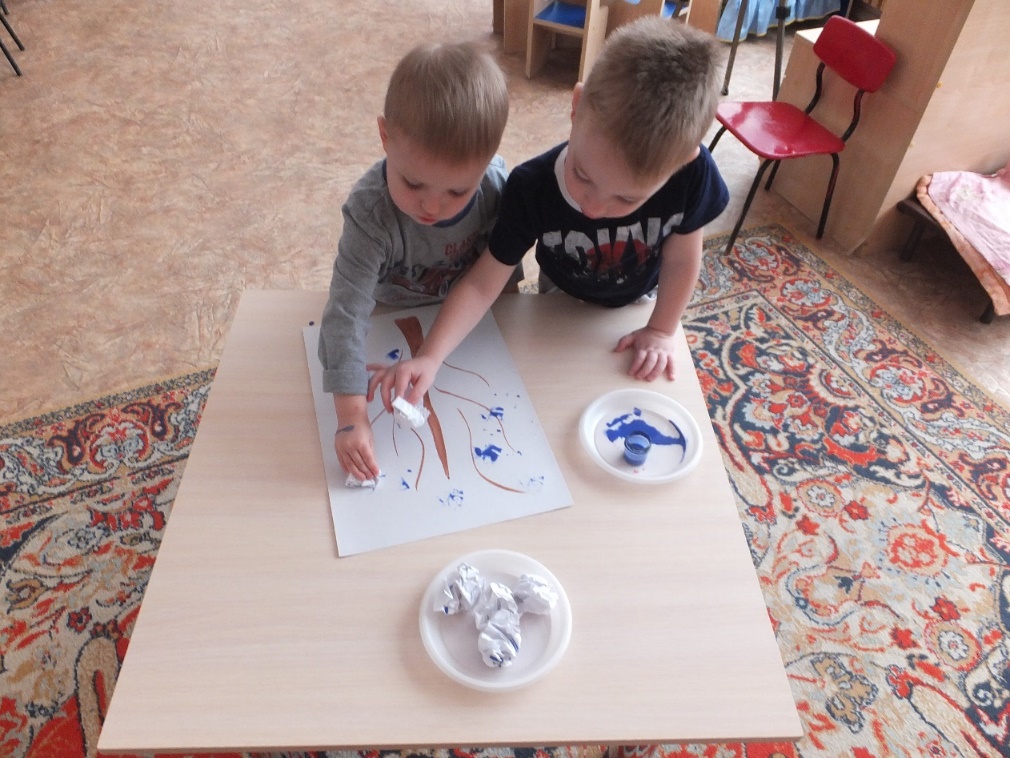 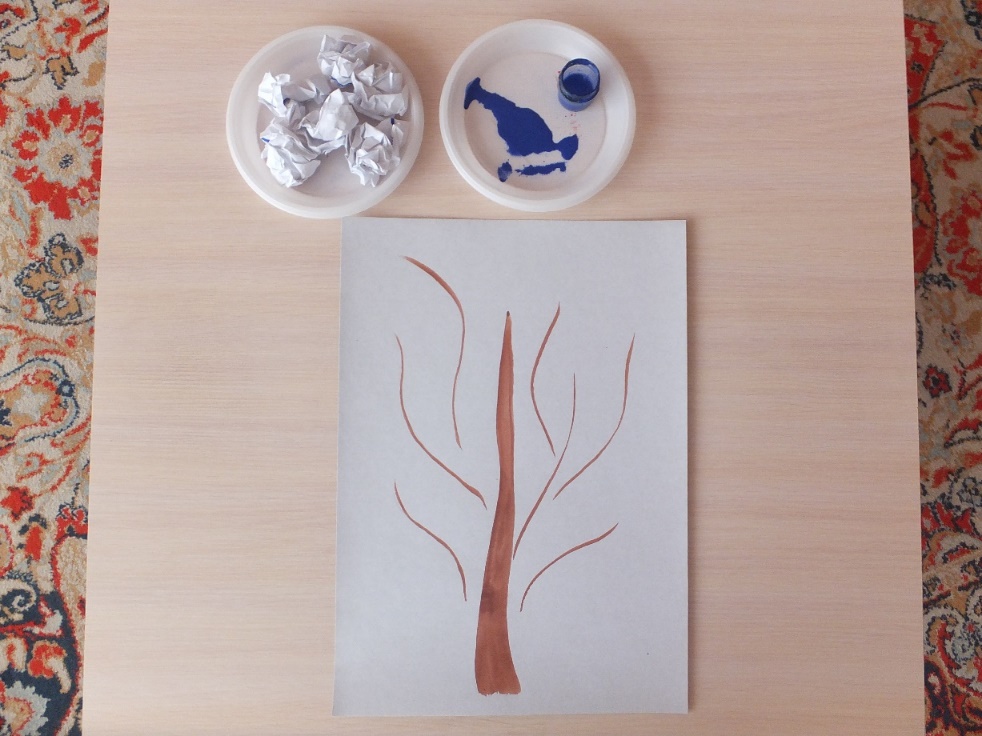 «Первый снег»
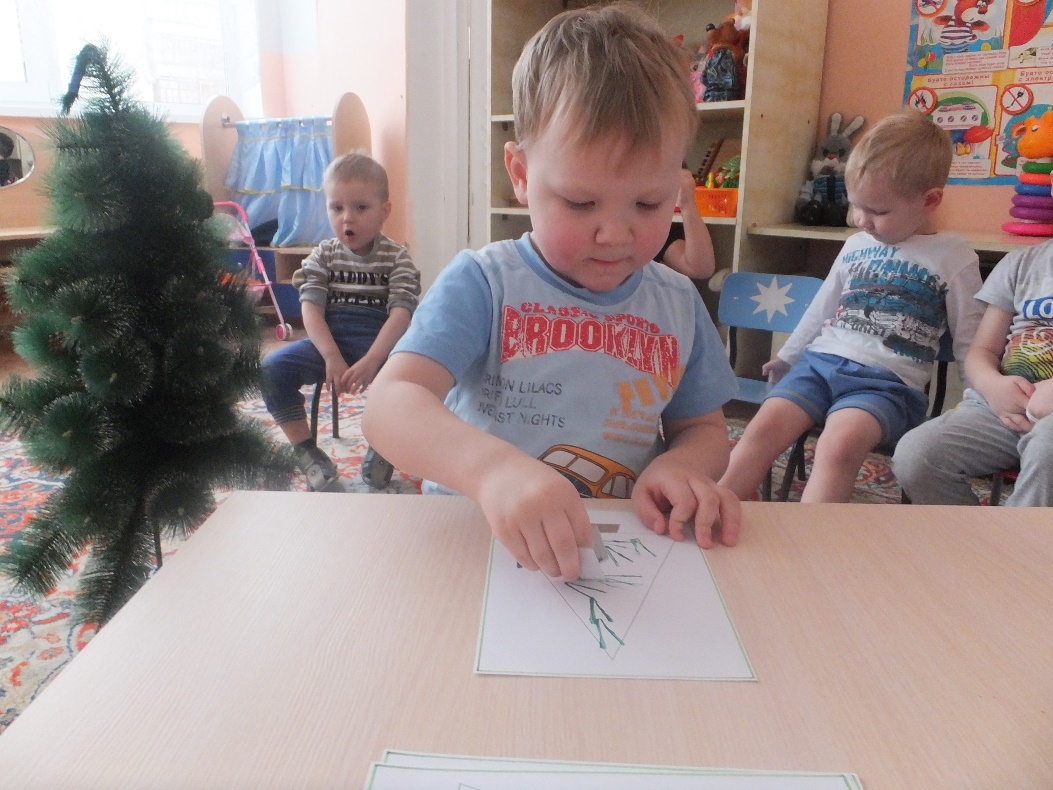 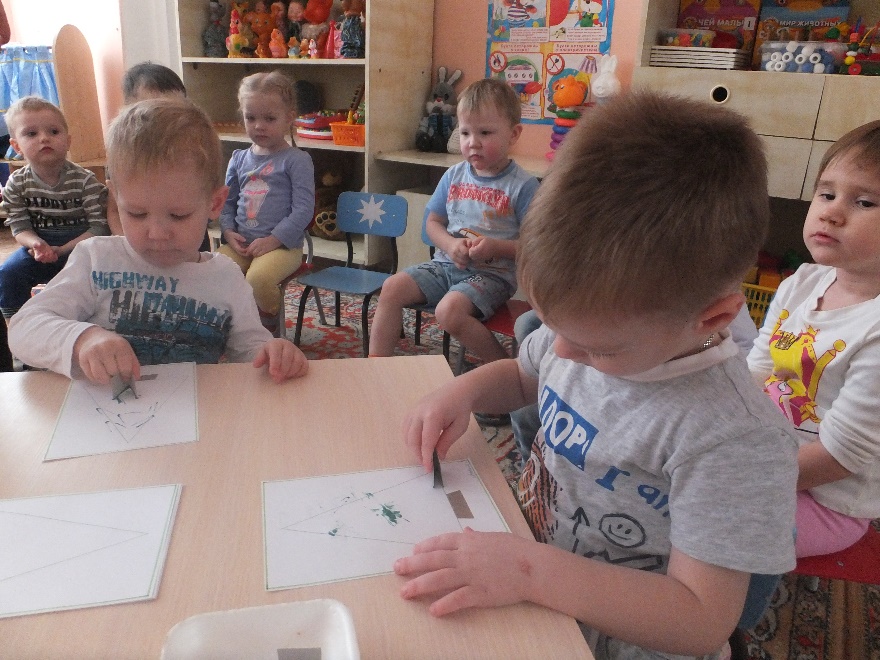 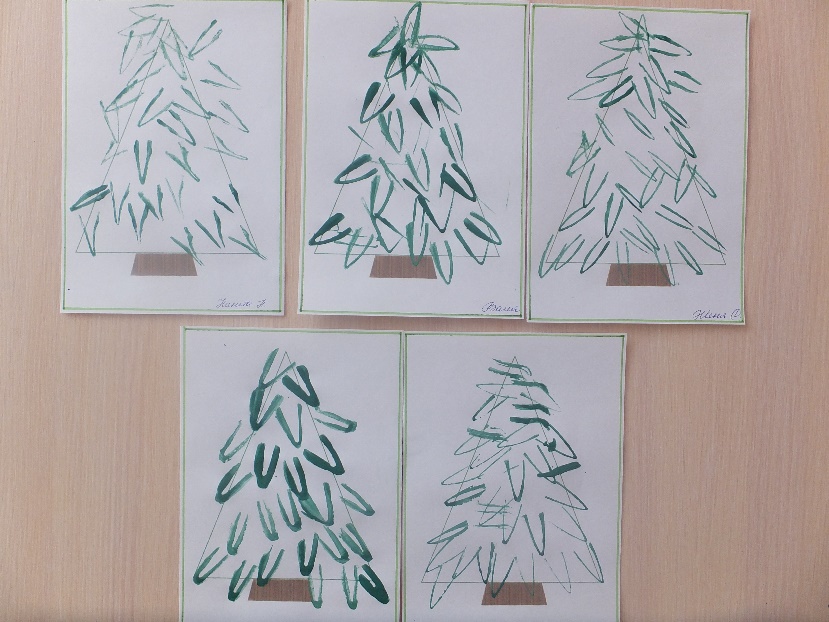 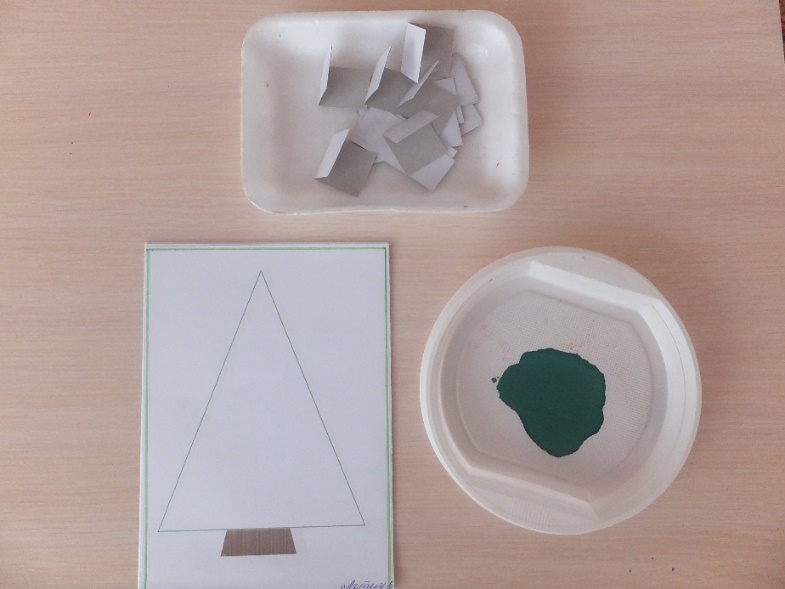 «В лесу родилась елочка»
Рисование бумагой
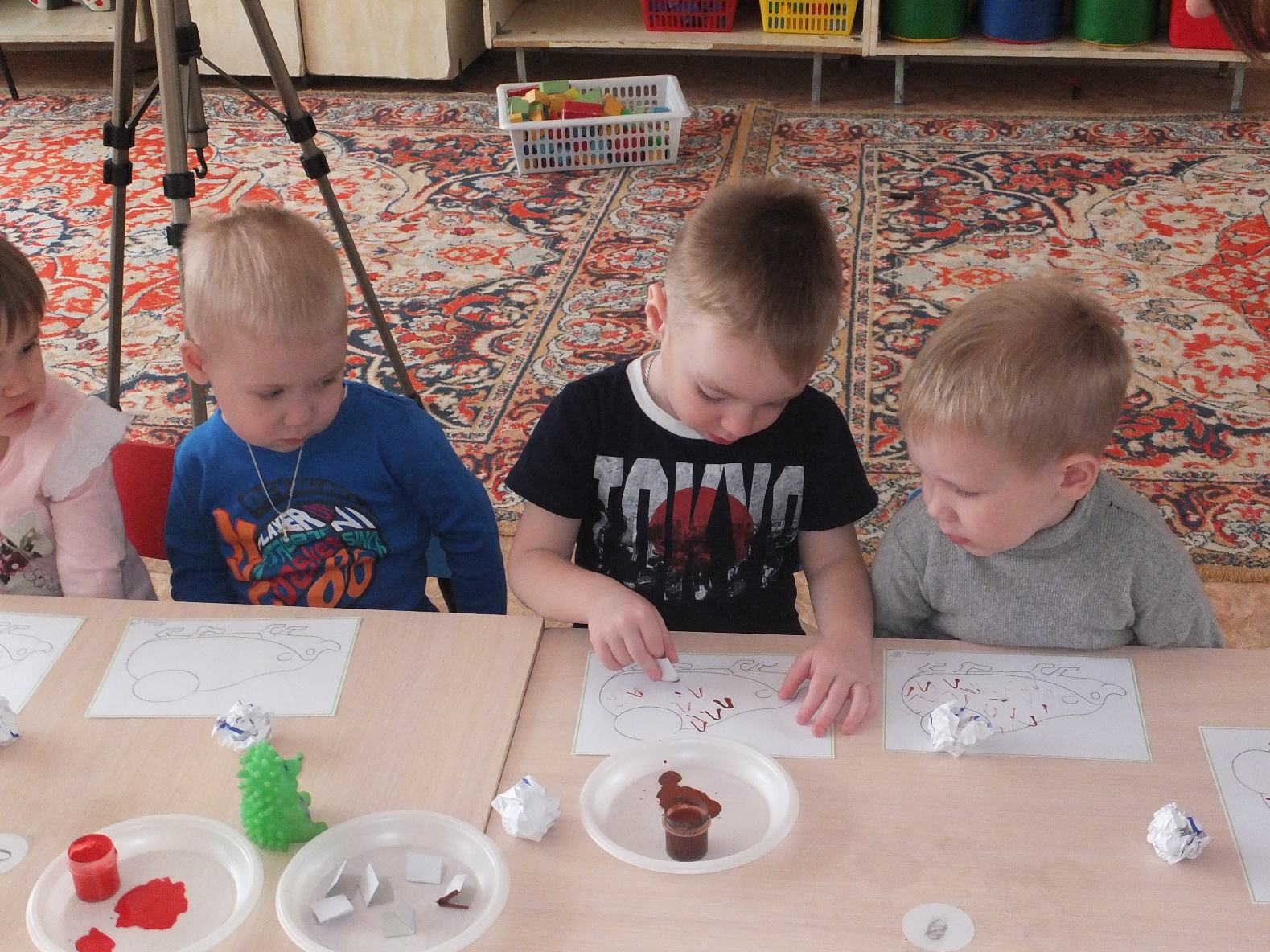 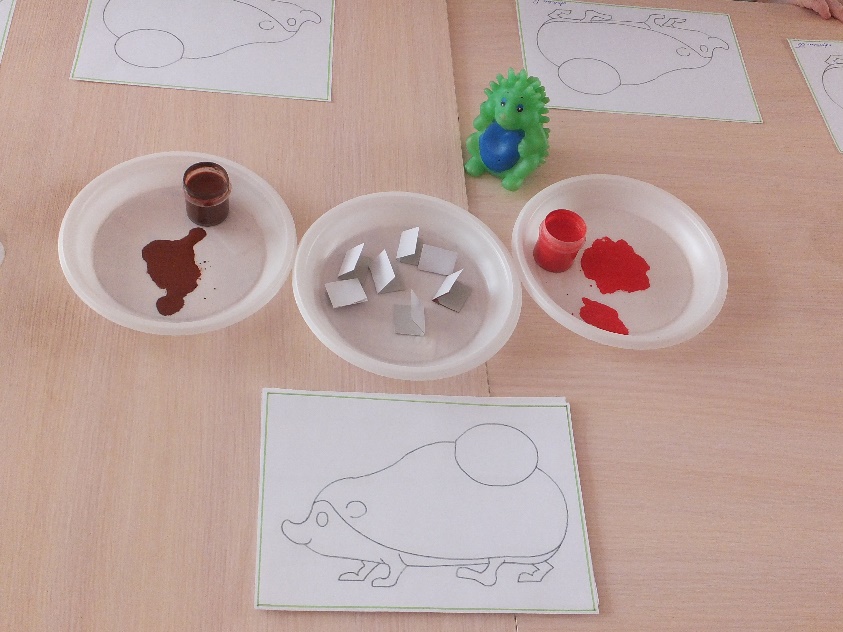 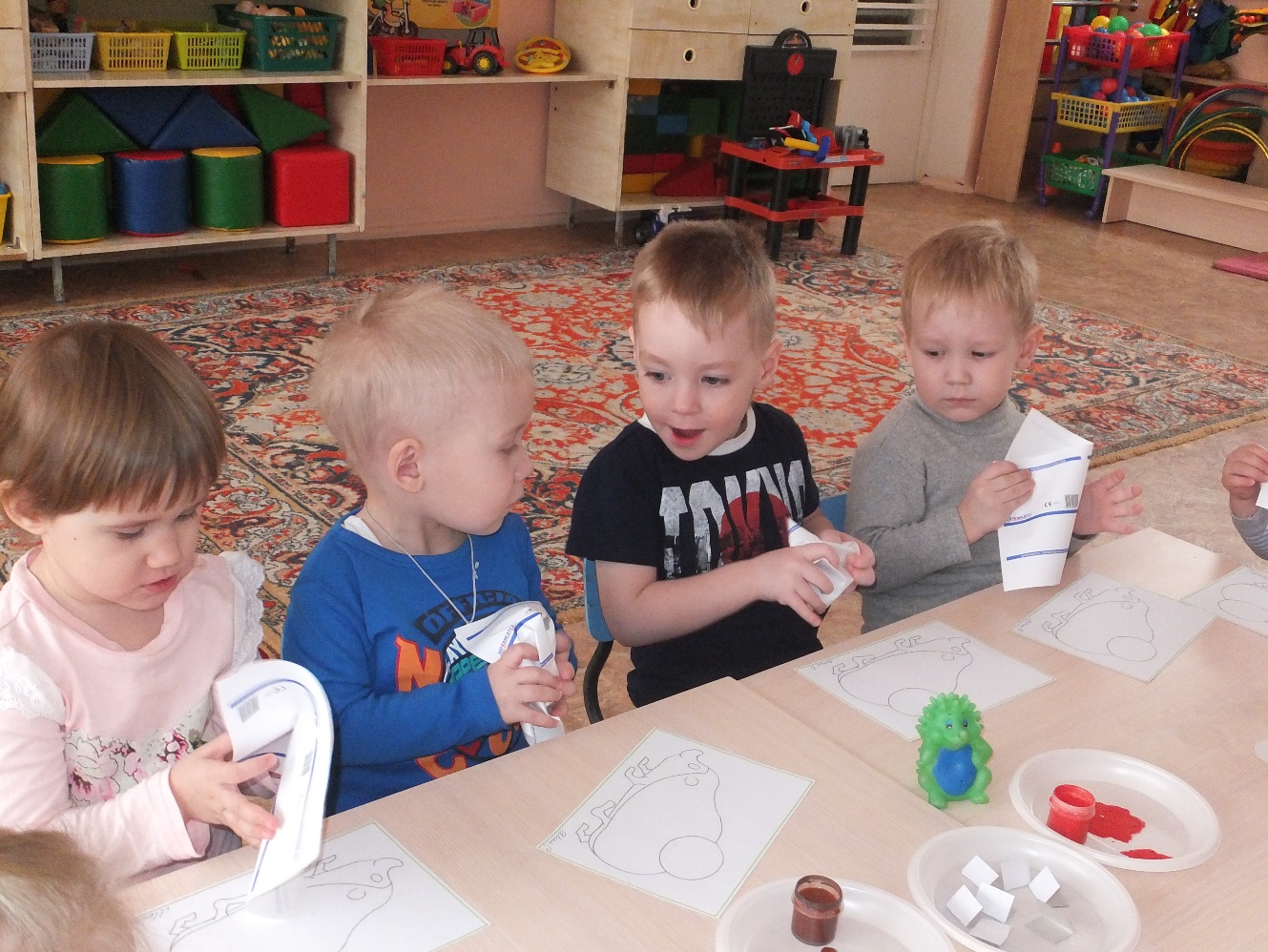 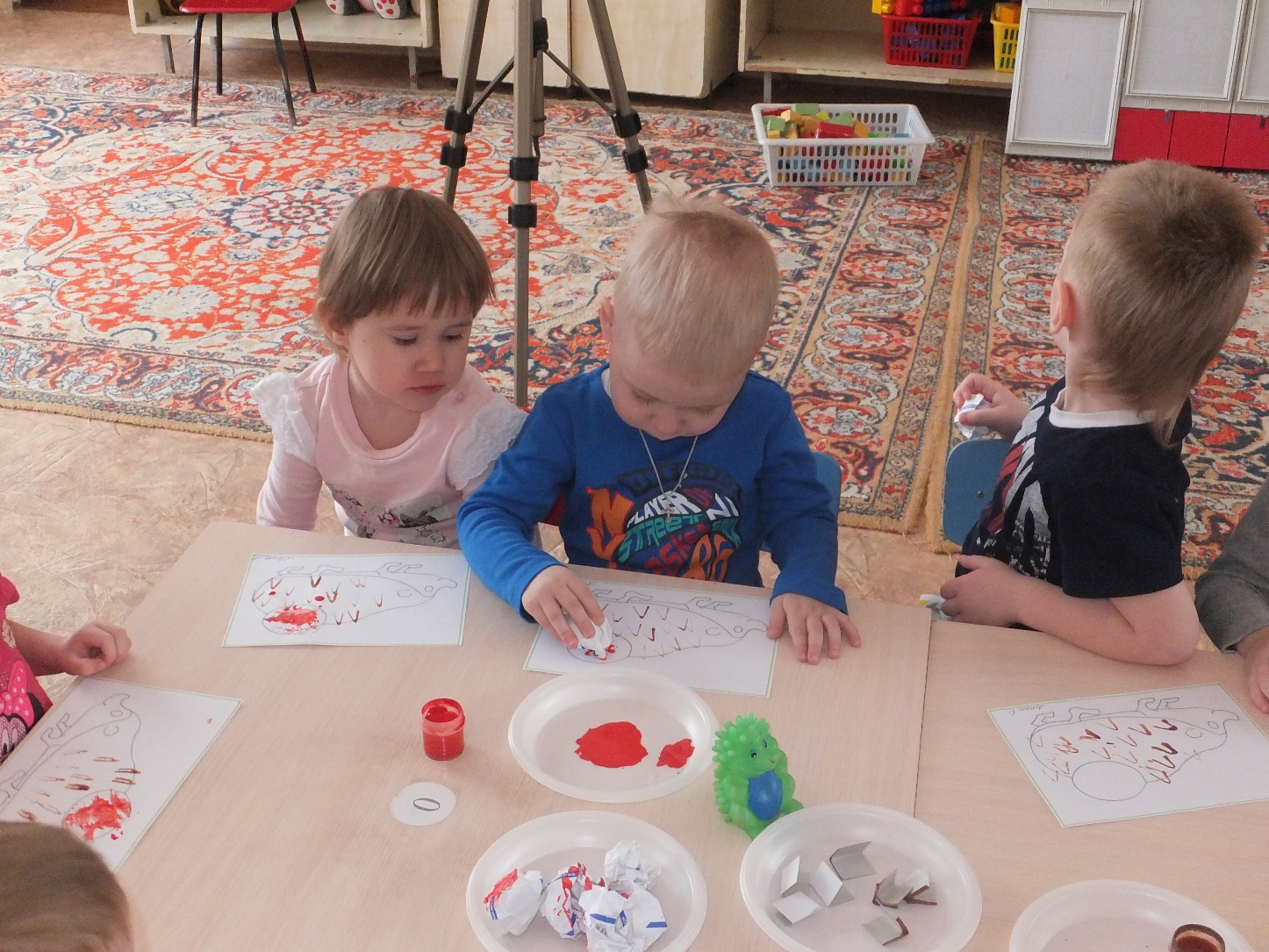 «Где у ёжика иголки?»
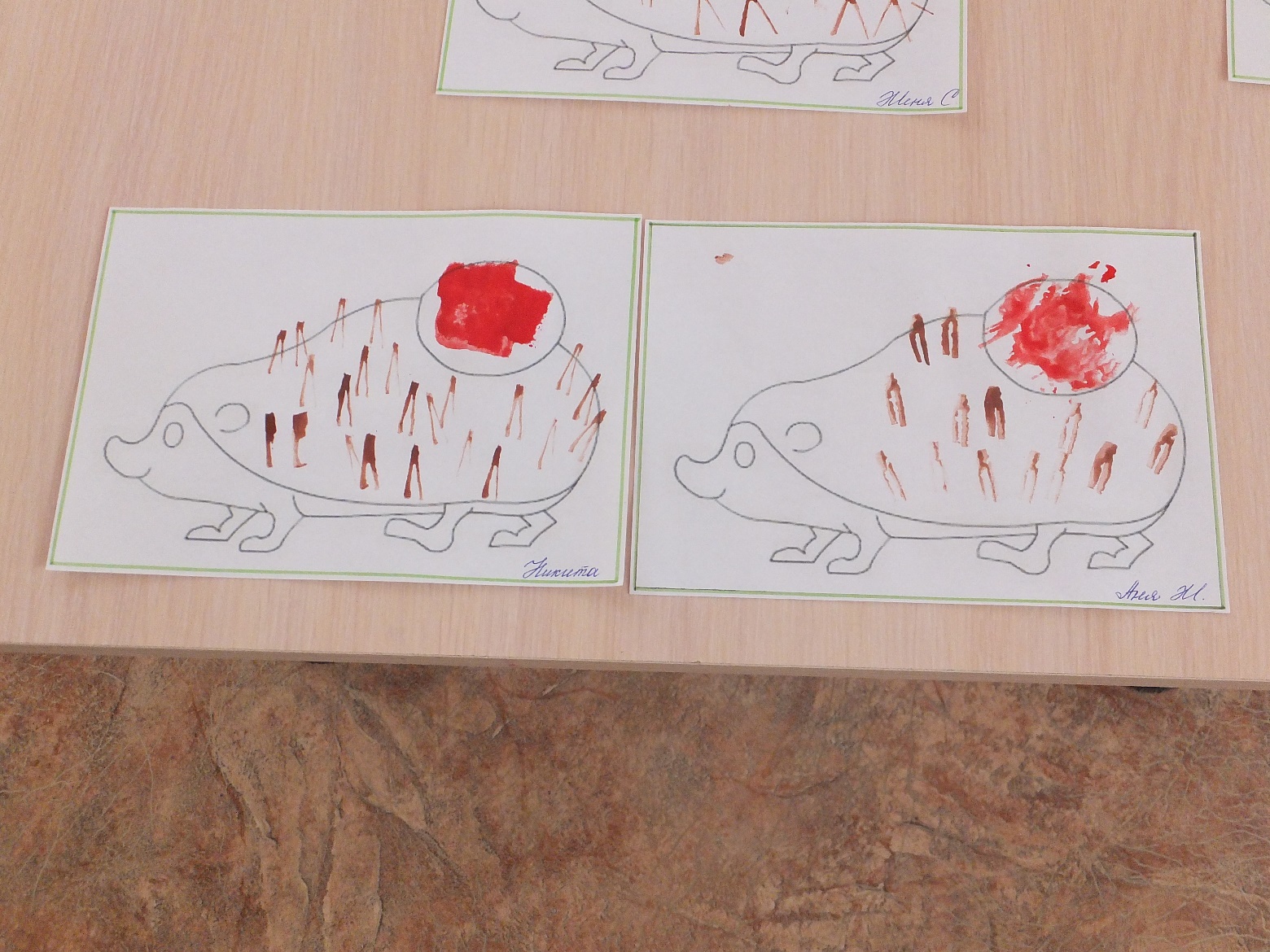 Рисование ватными палочками
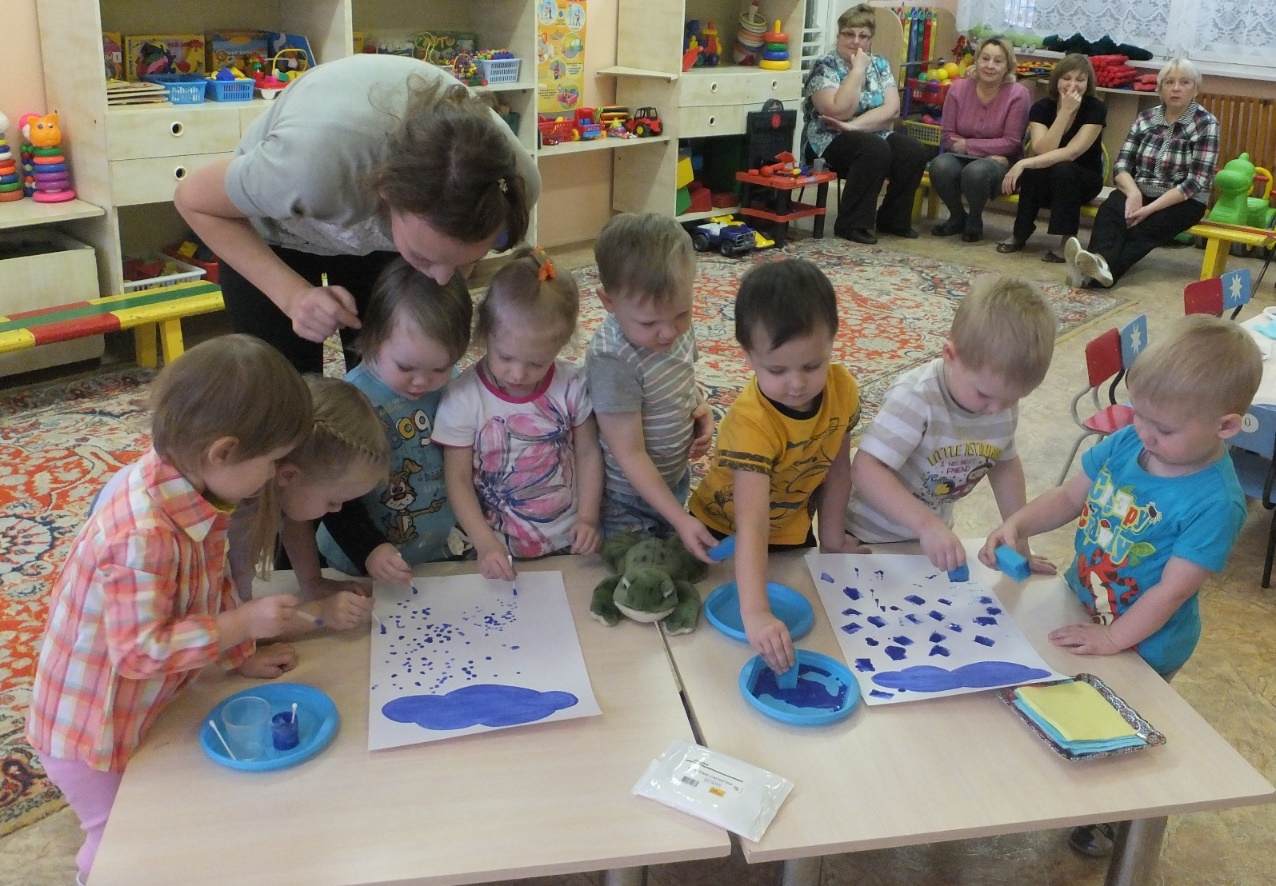 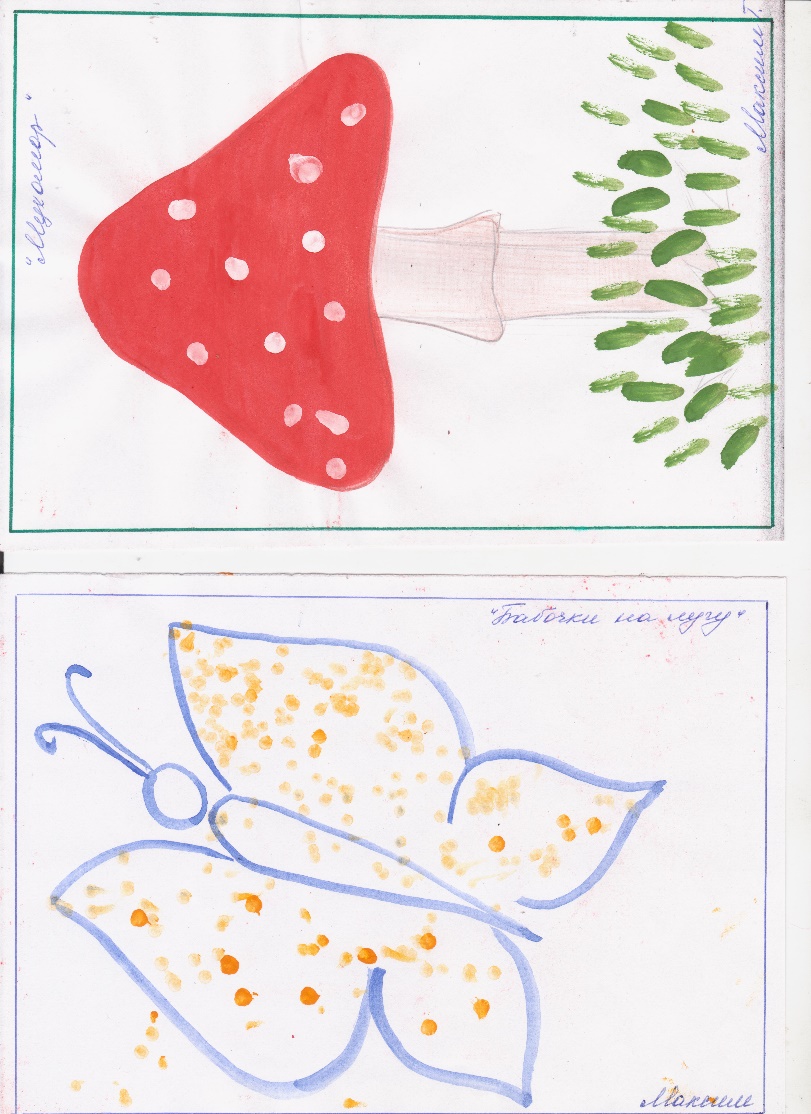 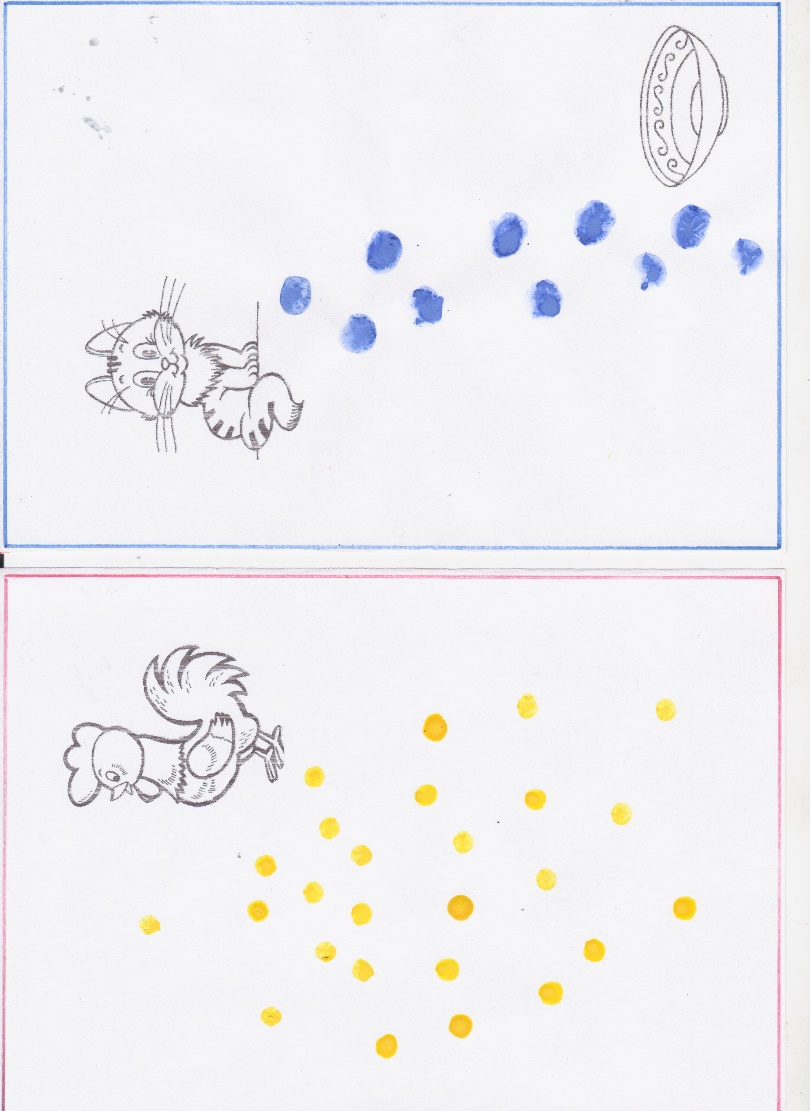 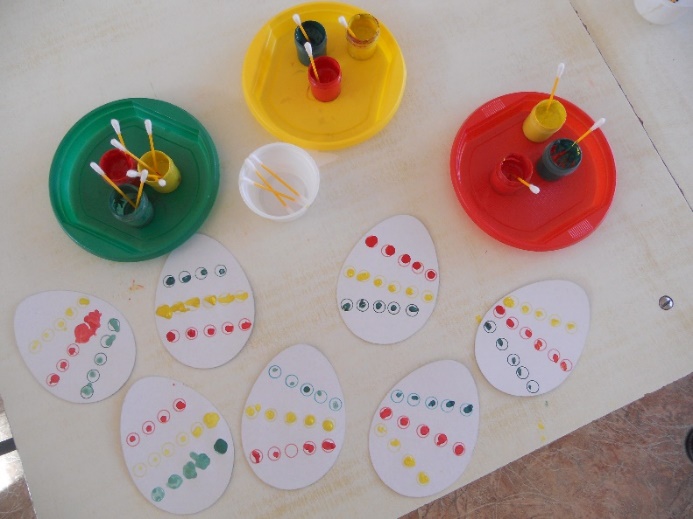 «Осенний дождь»
«Бабочка на лугу»
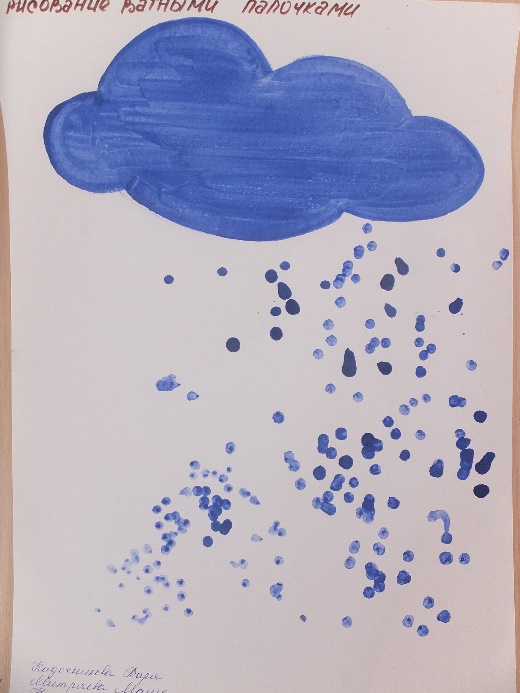 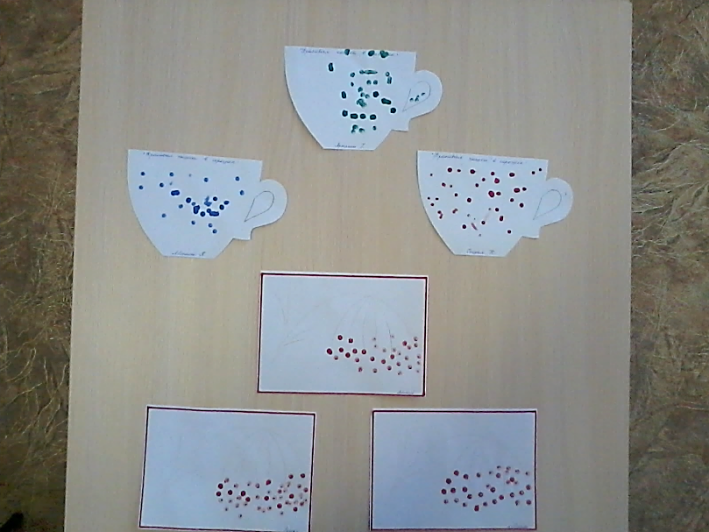 «Зернышки для петушка»
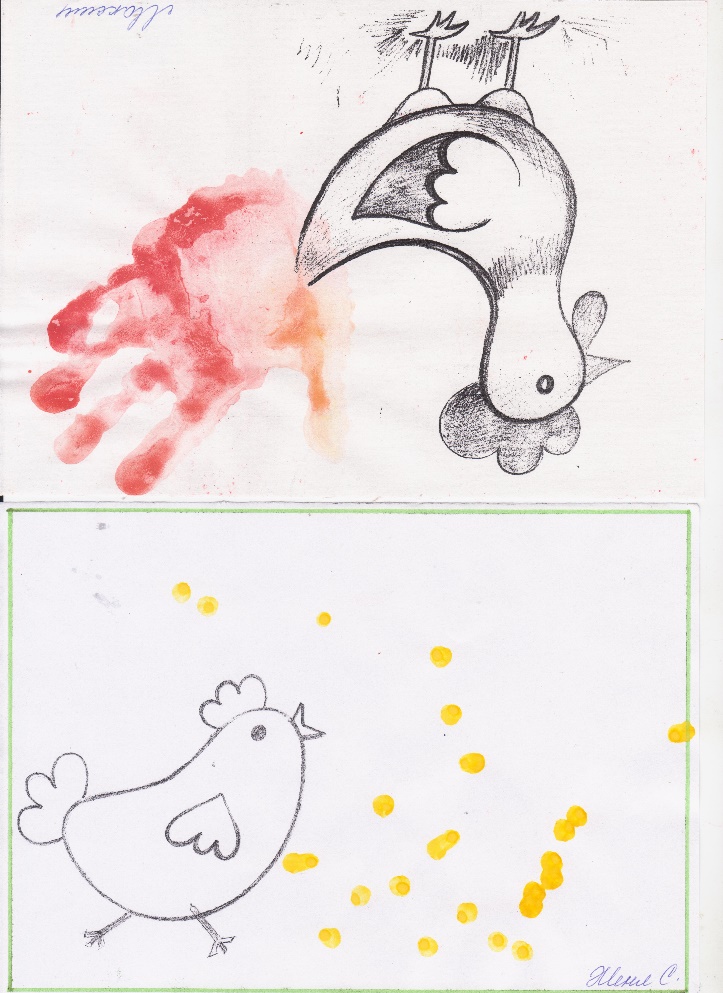 «Пасхальное яйцо»
«Рябинка»     «Узор на кружке»
Рисование пластмассовыми бутылками и пробками
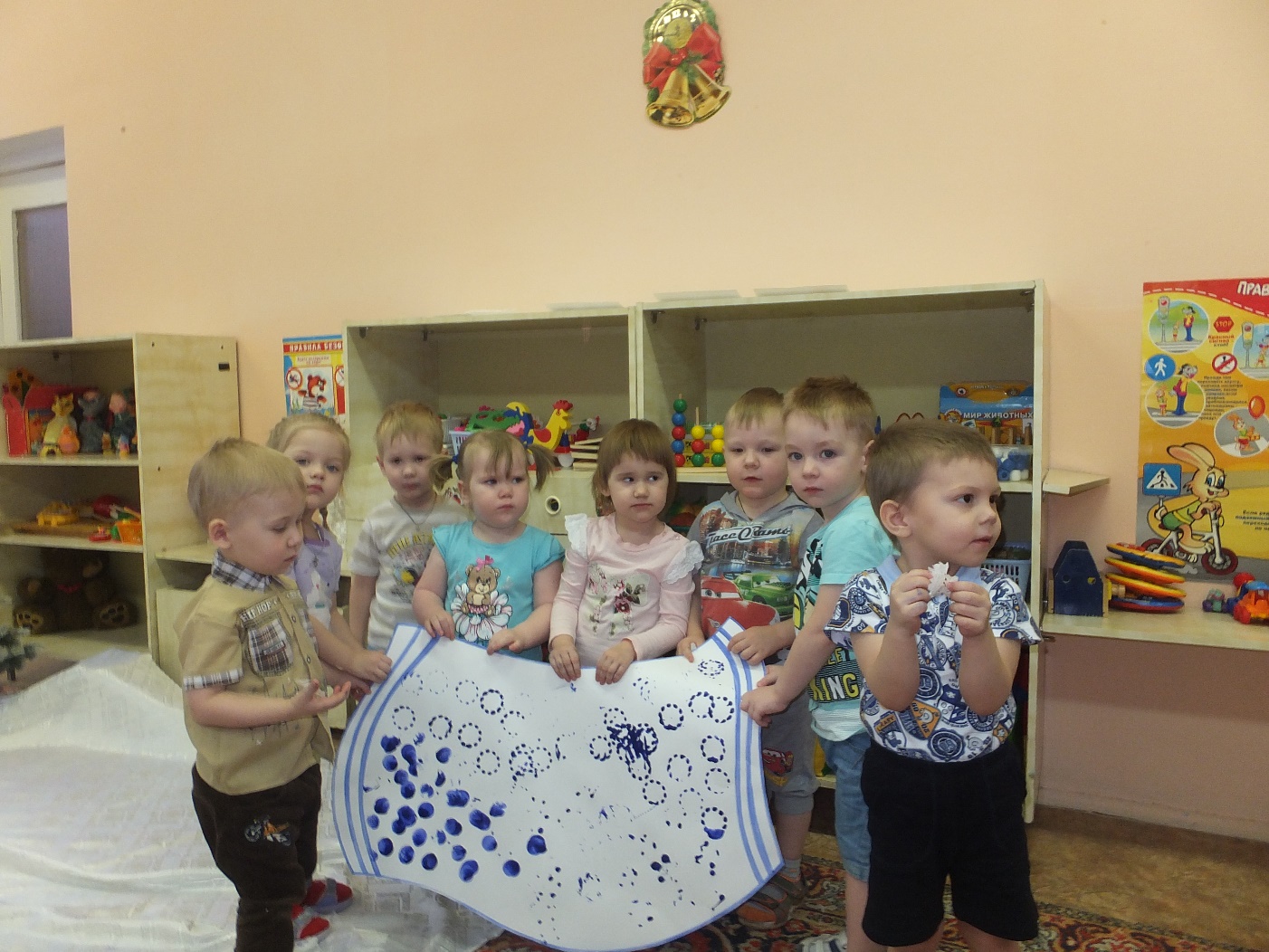 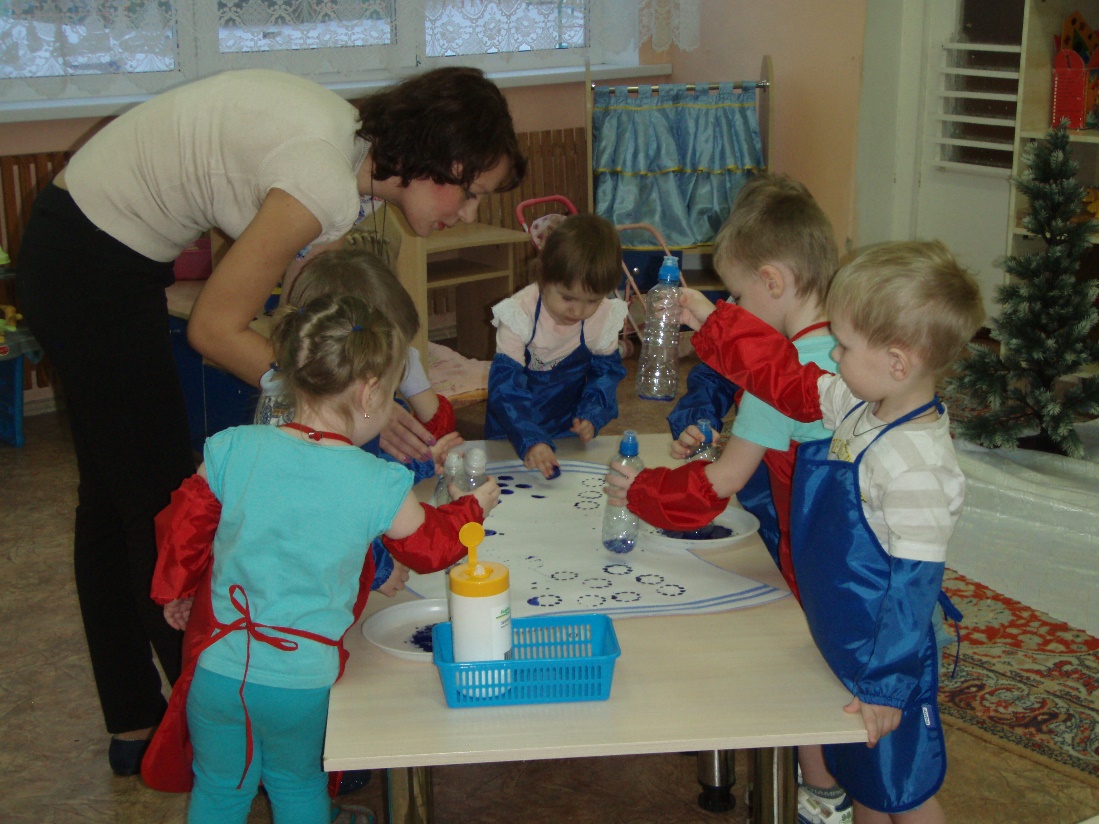 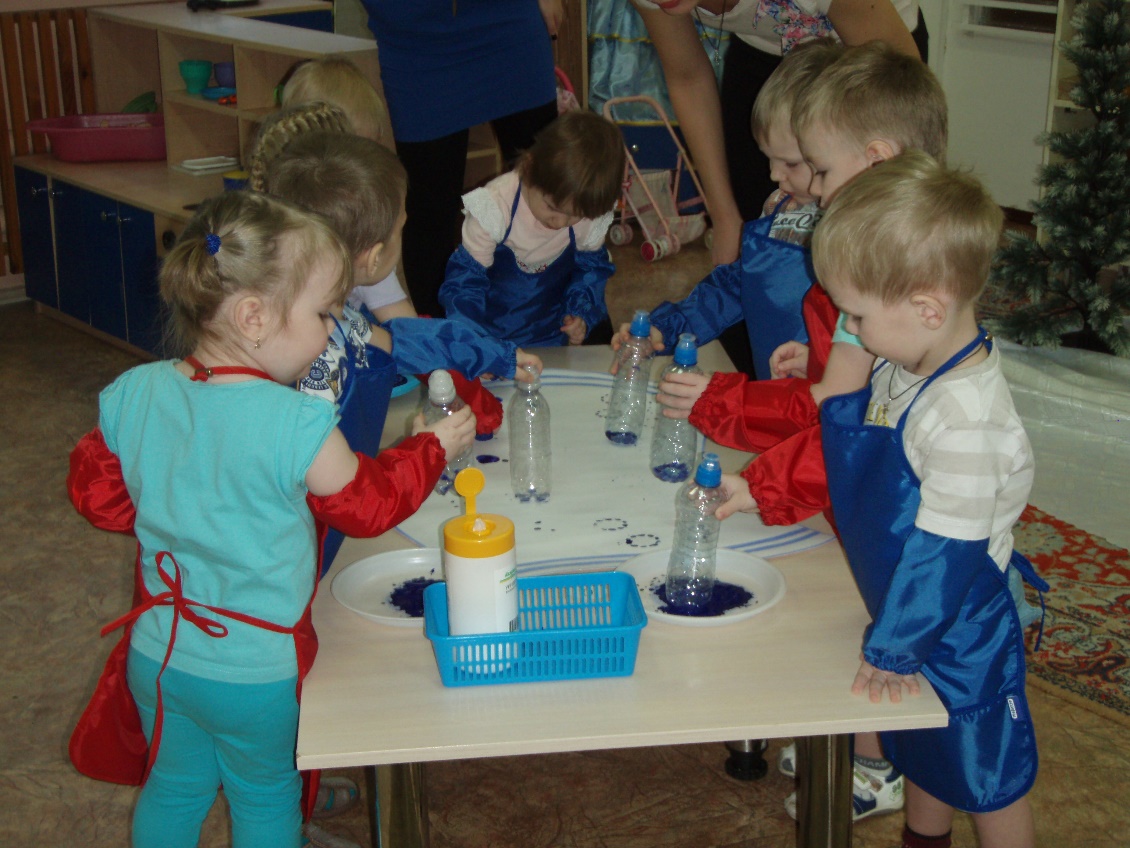 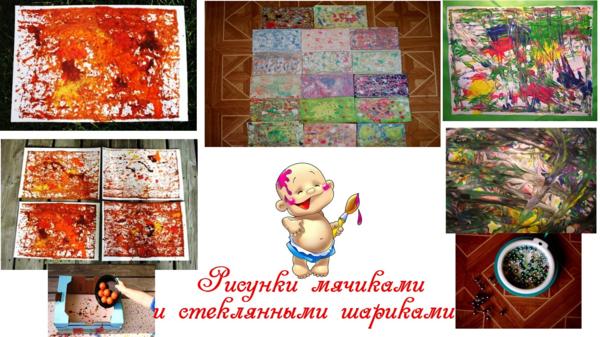 Рисование стеклянными шариками
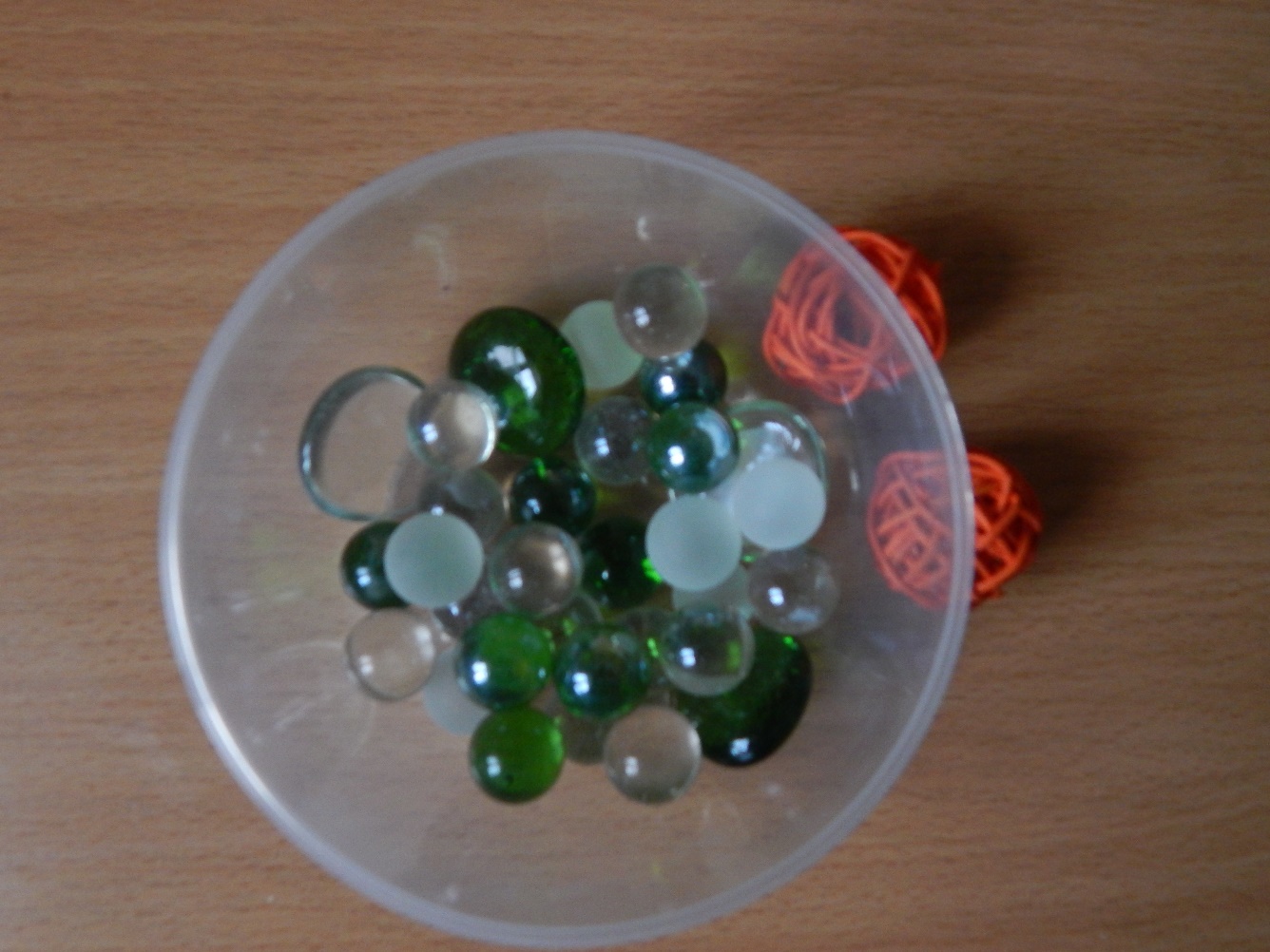 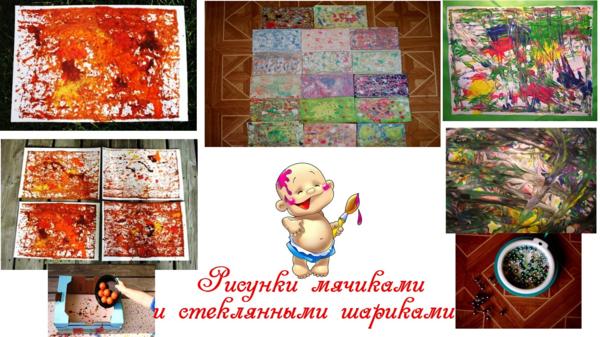 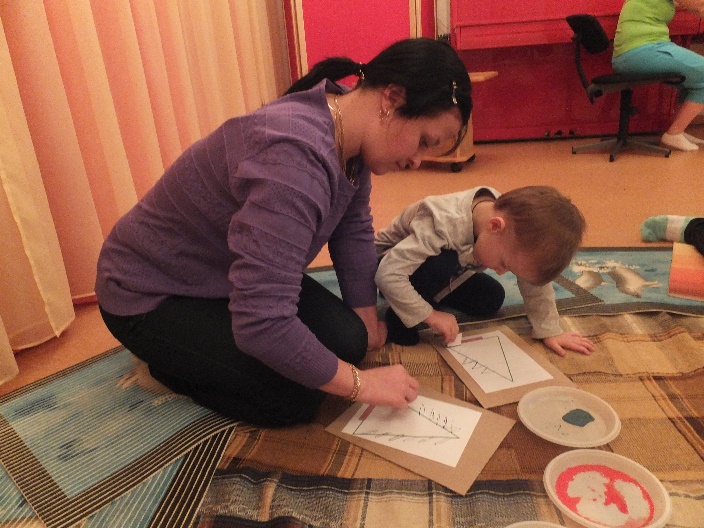 Чтобы научить ребенка рисовать, важно самому немного упражняться в этом и не бояться новизны, экспериментов.
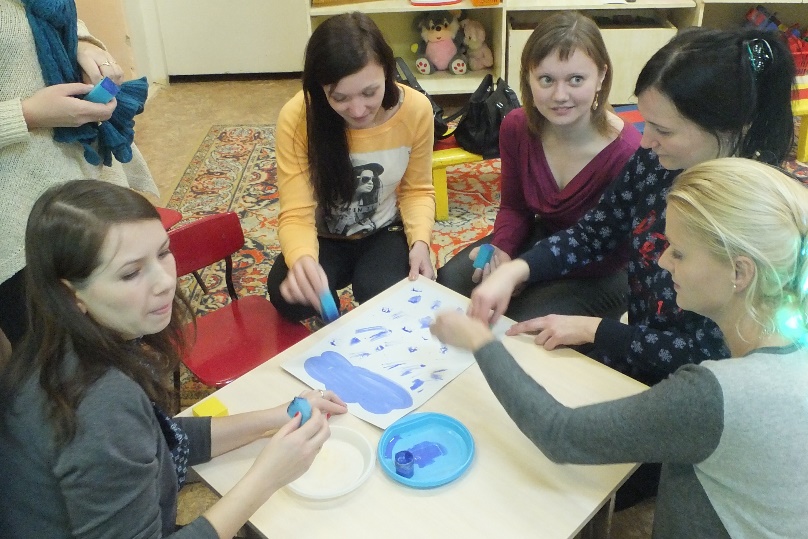 Цель:
-познакомить родителей с приемами и способами изображения;
-научить использовать знания и умения в работе с детьми в домашних условиях;
-рассказать о необходимости совместной деятельности в продуктивной и другой творческой работе.
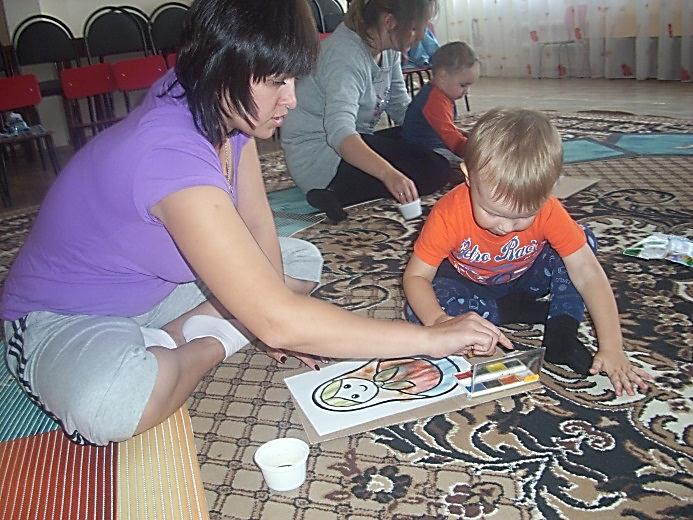 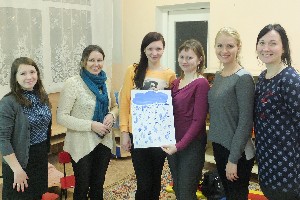 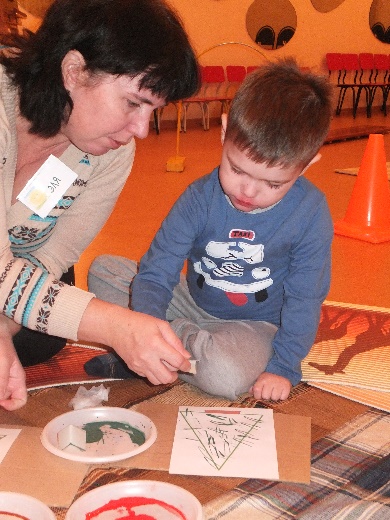 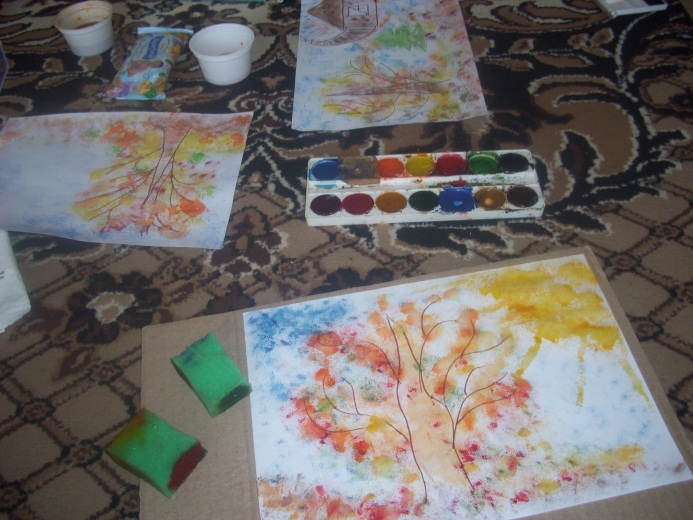 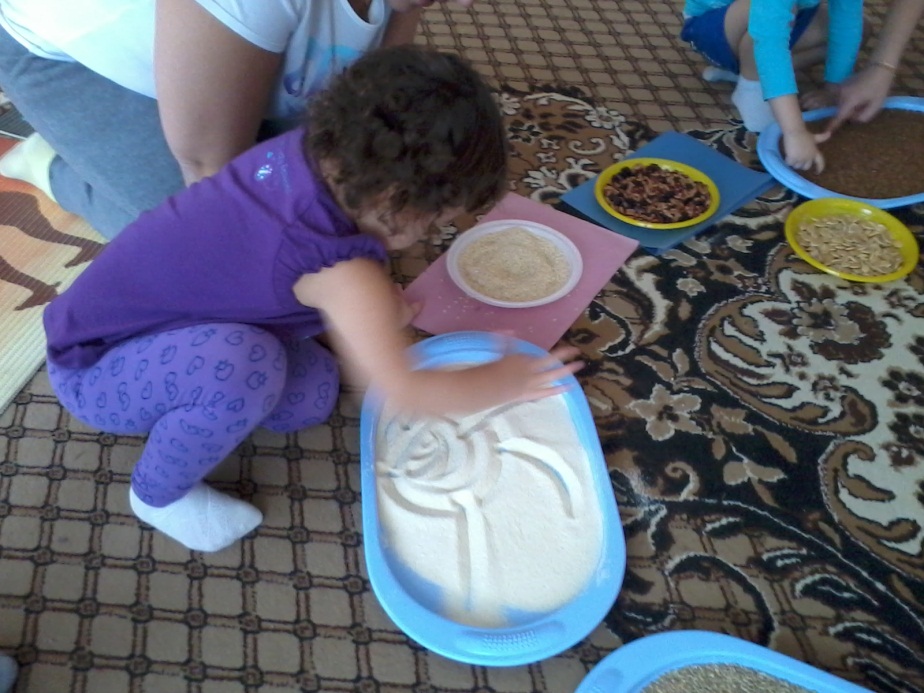 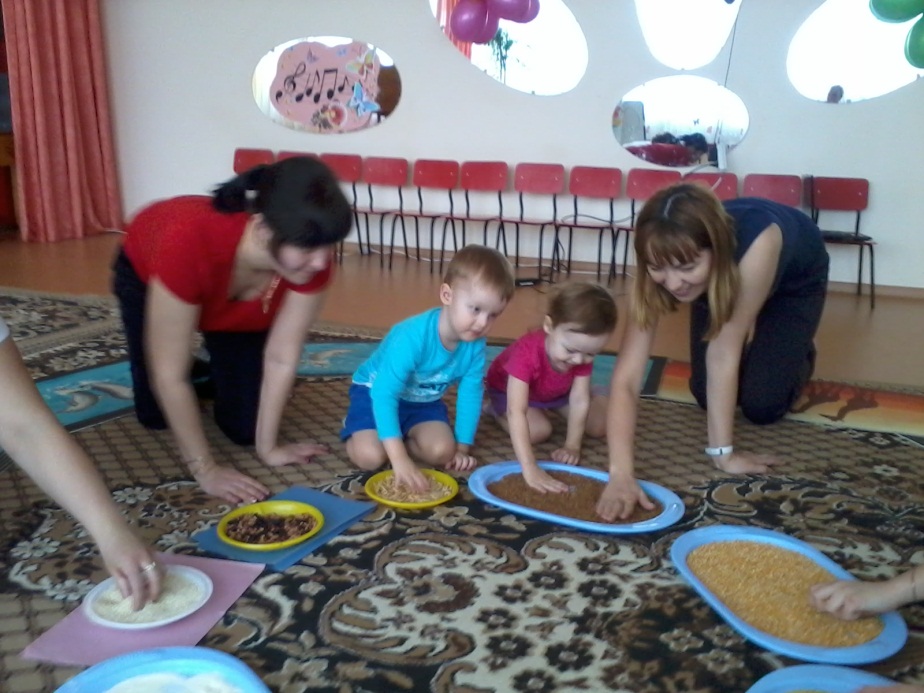 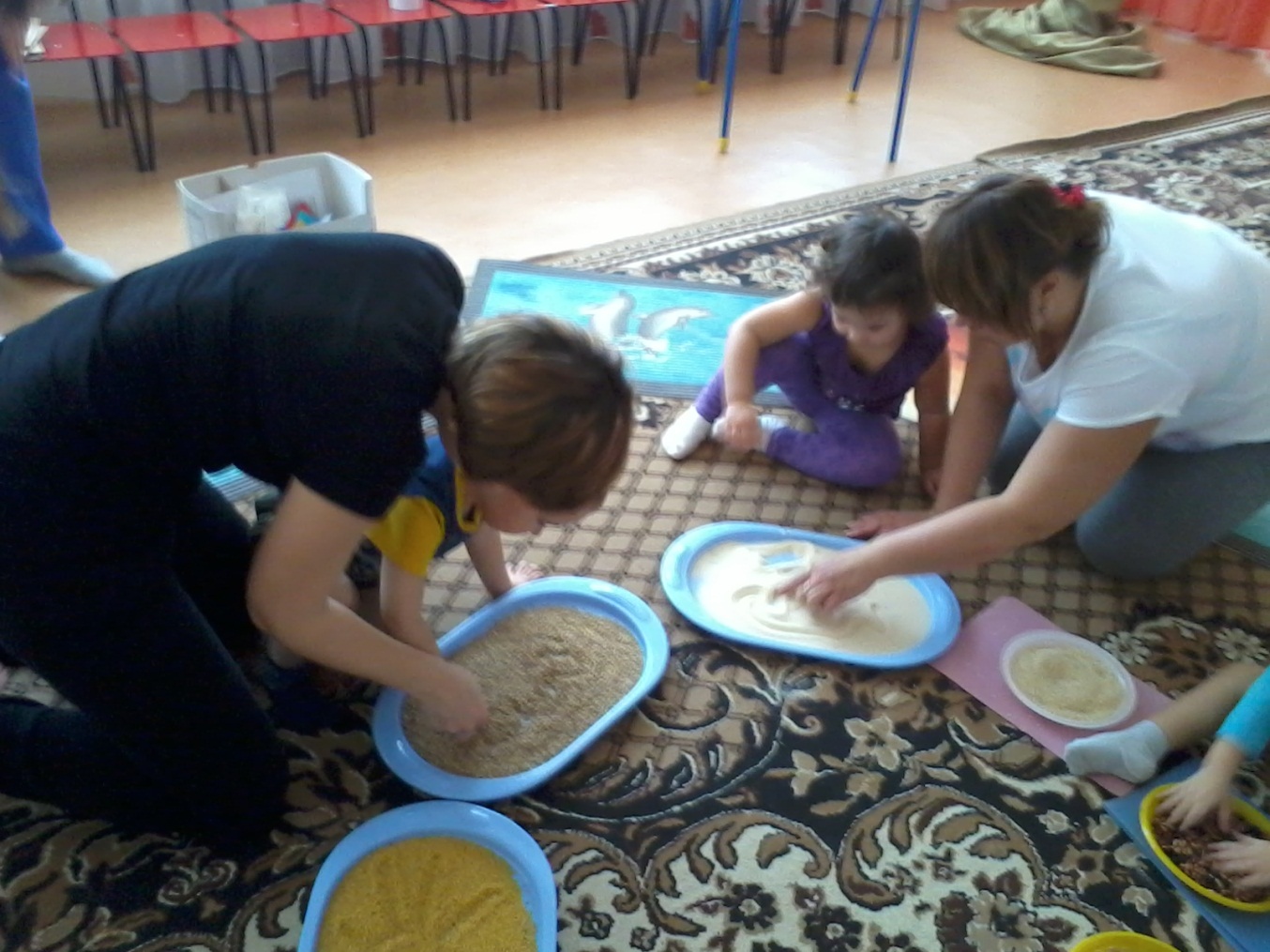 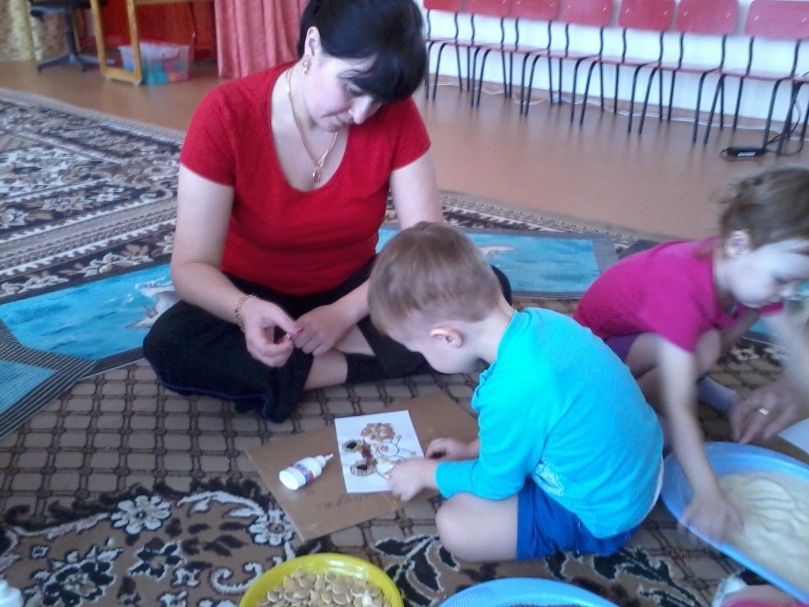 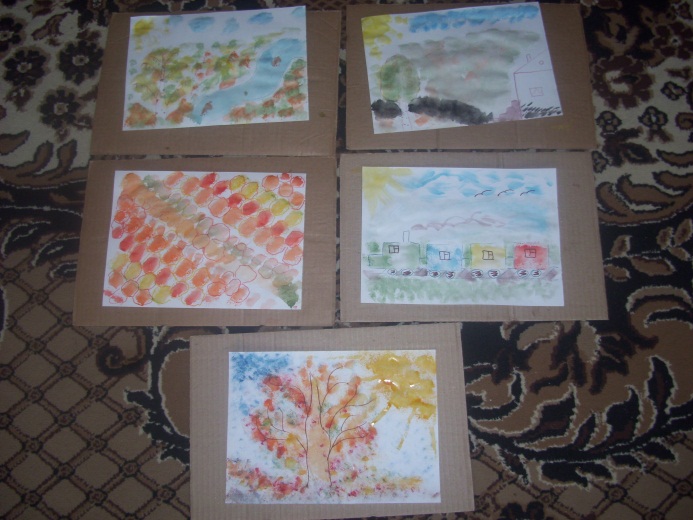 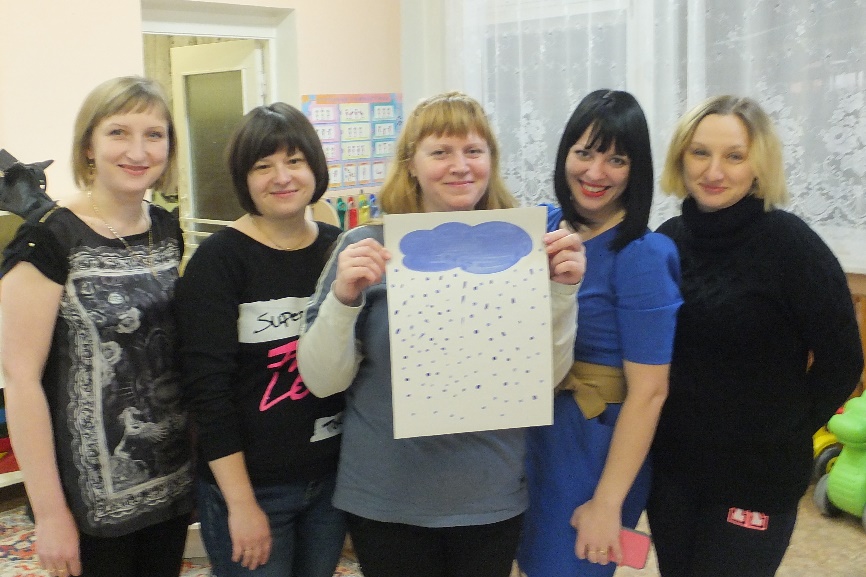